Развитие экологического туризма на территории Миорского района
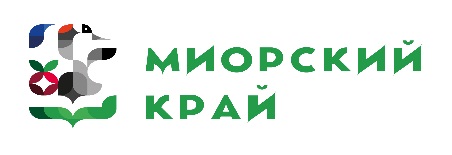 Миорщина – край озёр, болот и журавлей!
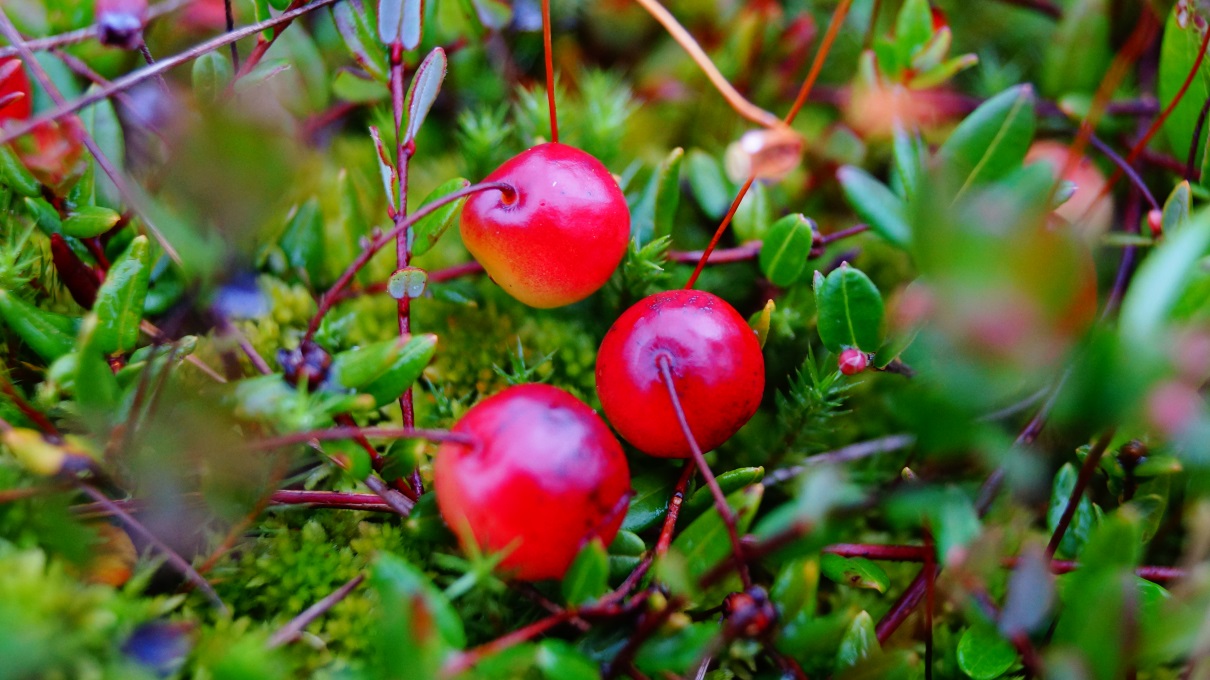 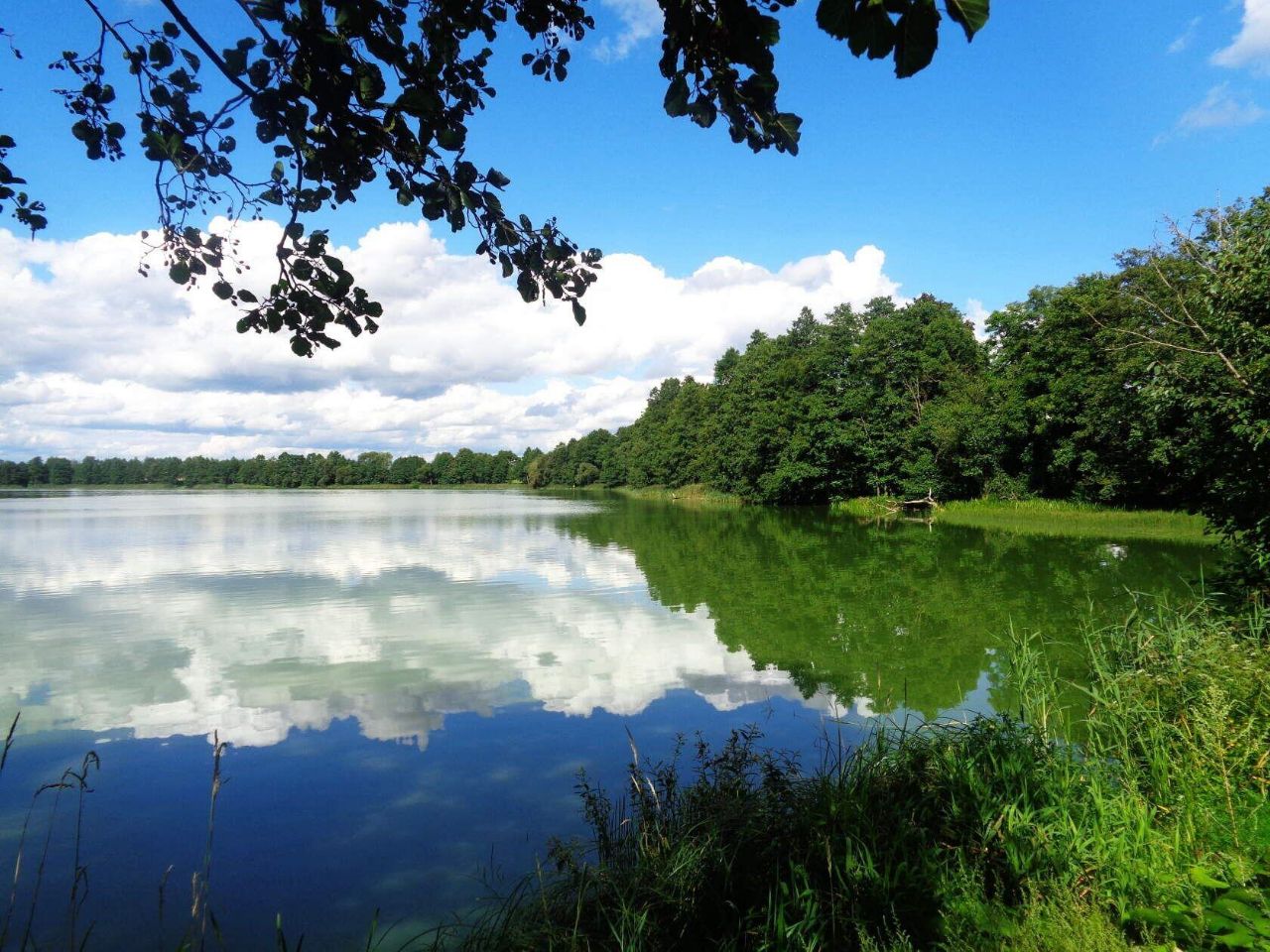 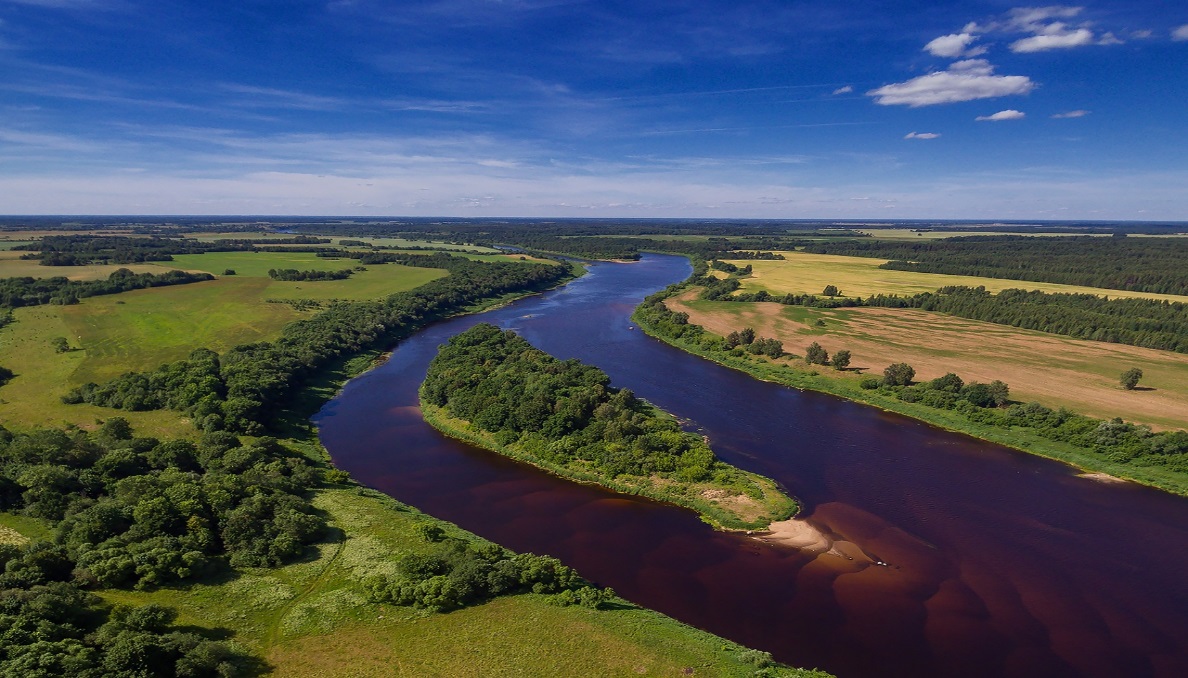 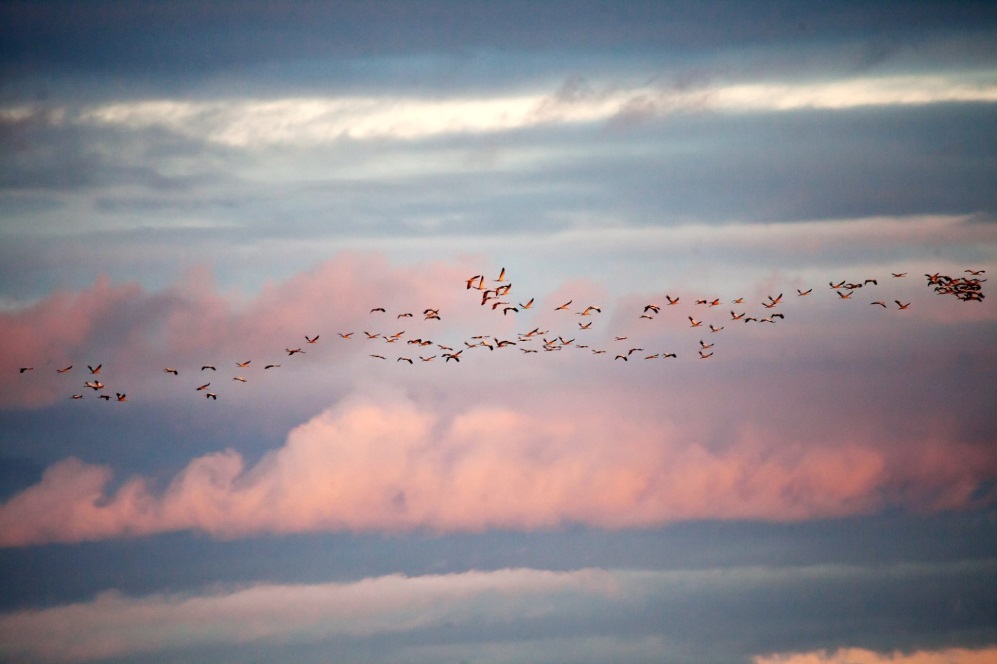 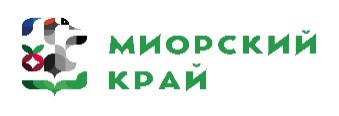 Болото Ельня
Болото Мох
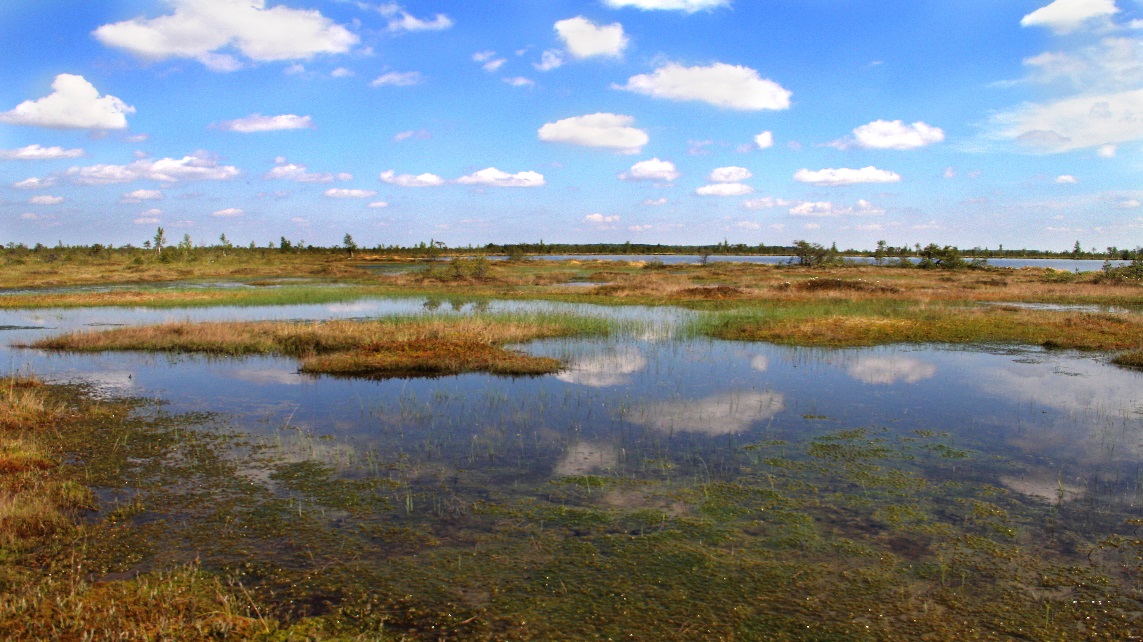 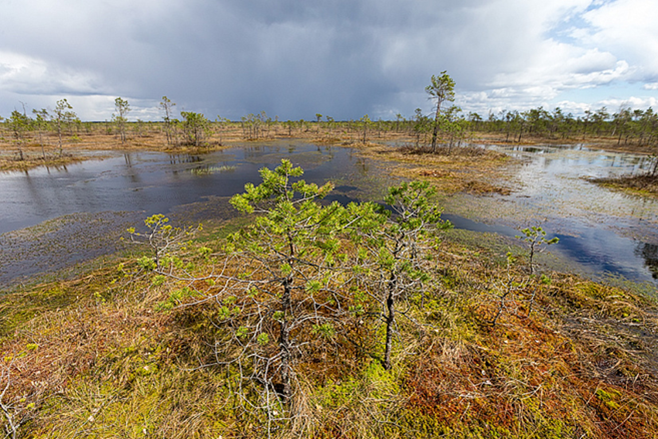 Болото Жада
Водопад на р. Вята
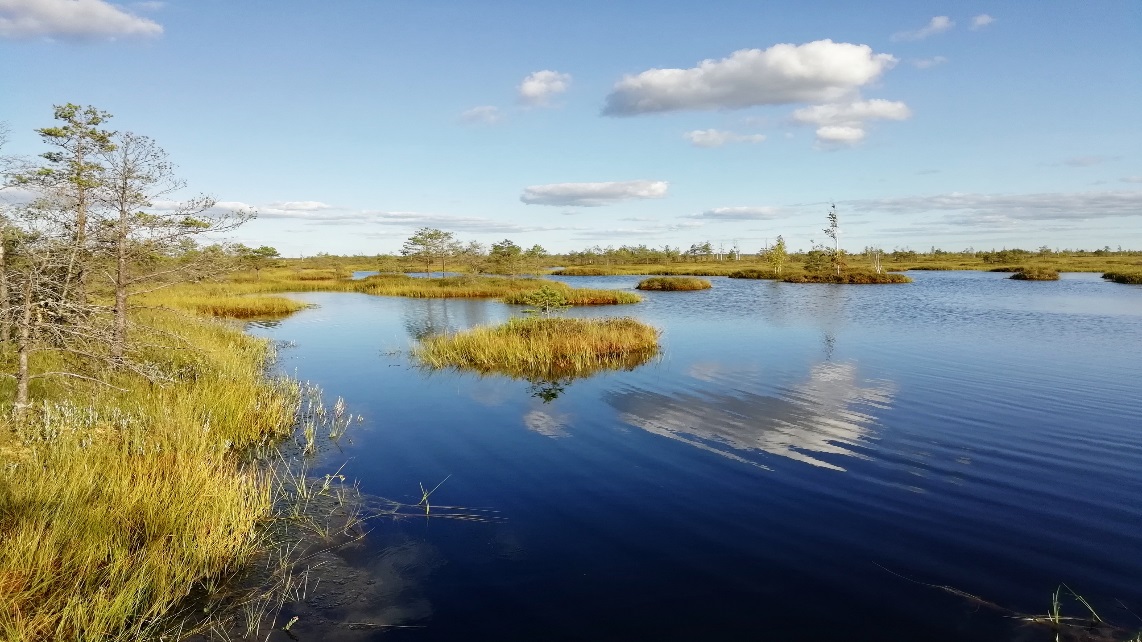 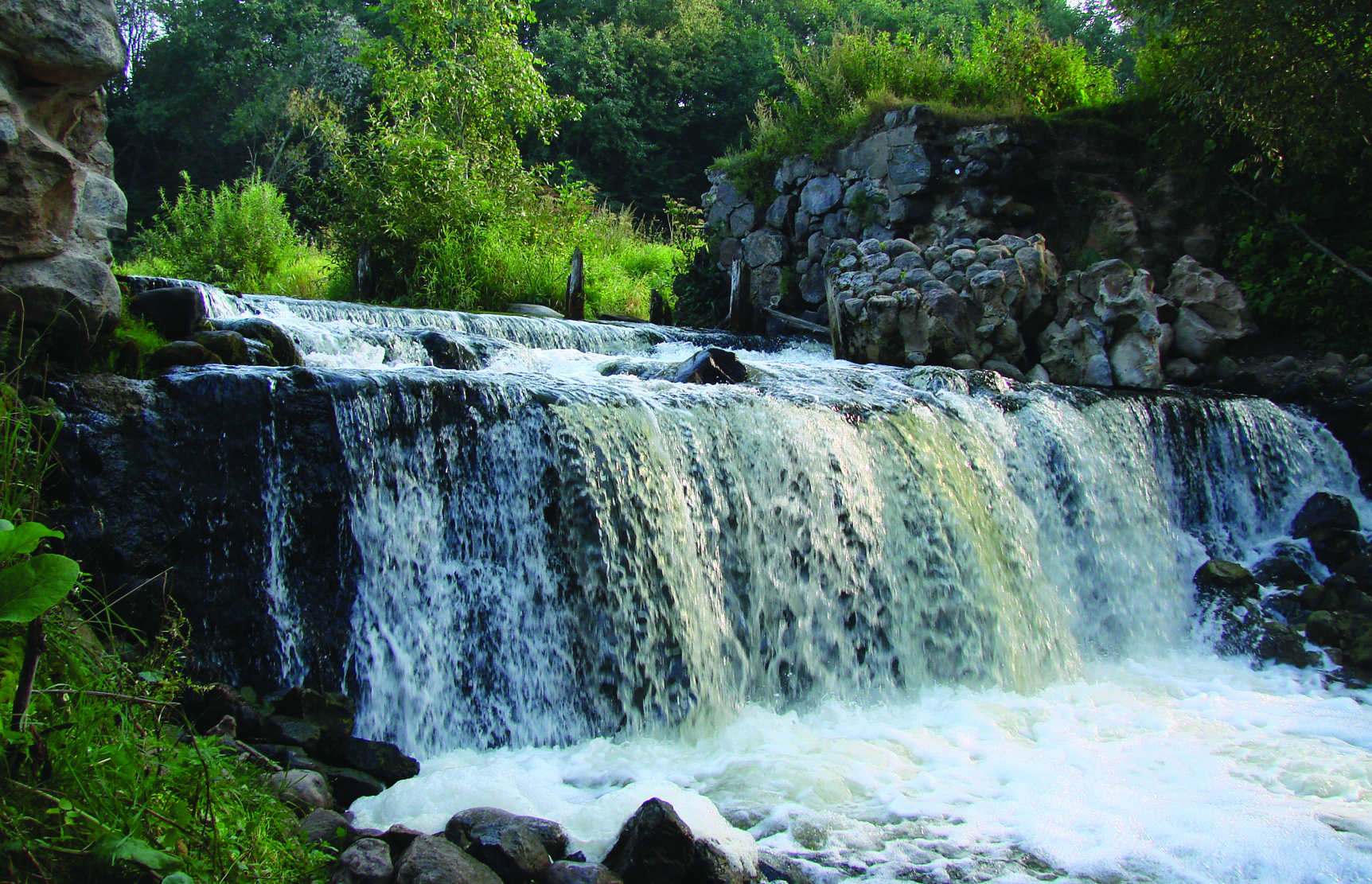 Республиканский ландшафтный заказник «Ельня»
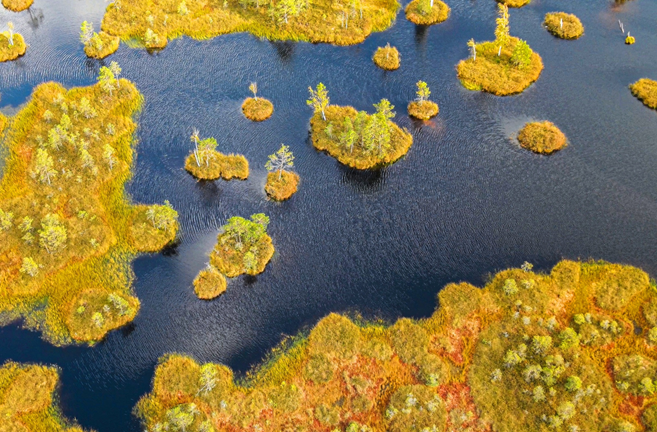 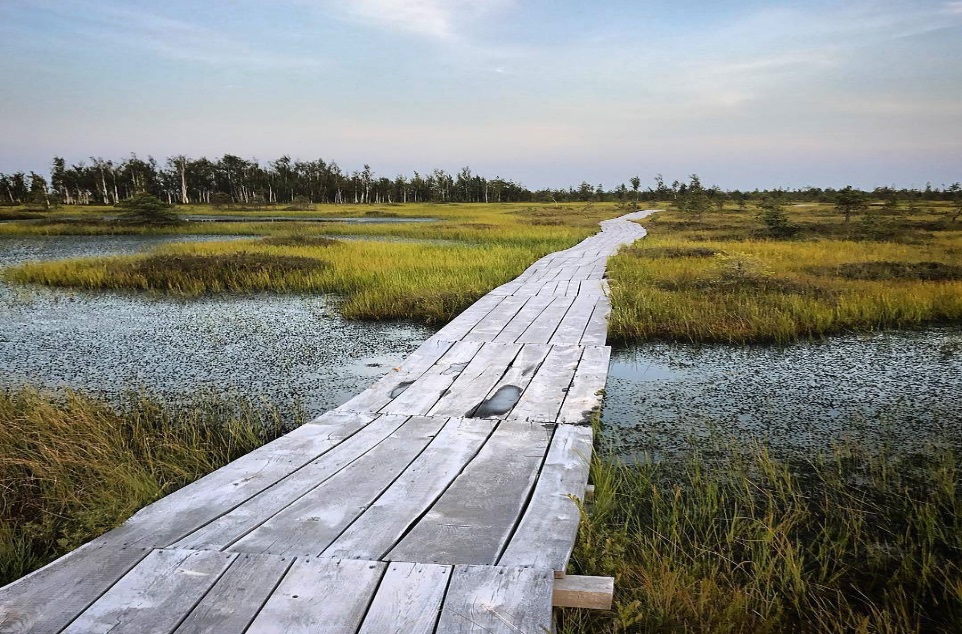 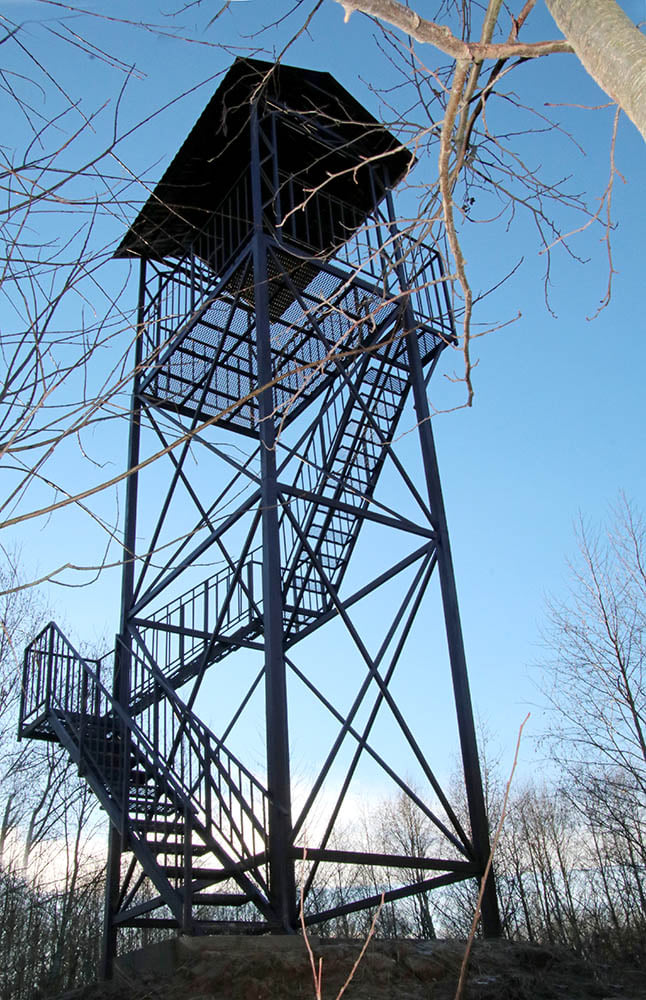 Площадь заказника – более 25 000 га;
Площадь верхового болота – около 20 000 га;
Флора и фауна представлена представителями тундры;
На болоте – 118 озёр;
Болото Ельня – остановочный пункт для мигрирующих водно-болотных птиц;
Экологическая тропа «Озеравки-Ельня» протяженностью 1 500 м;
Деревянный настил с поручнями длинной 1 100 м;
Установлены 2 наблюдательные вышки;
Оборудовано место для отдыха туристов.
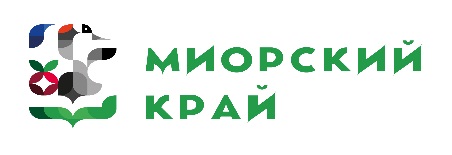 Республиканский ландшафтный заказник «Ельня»
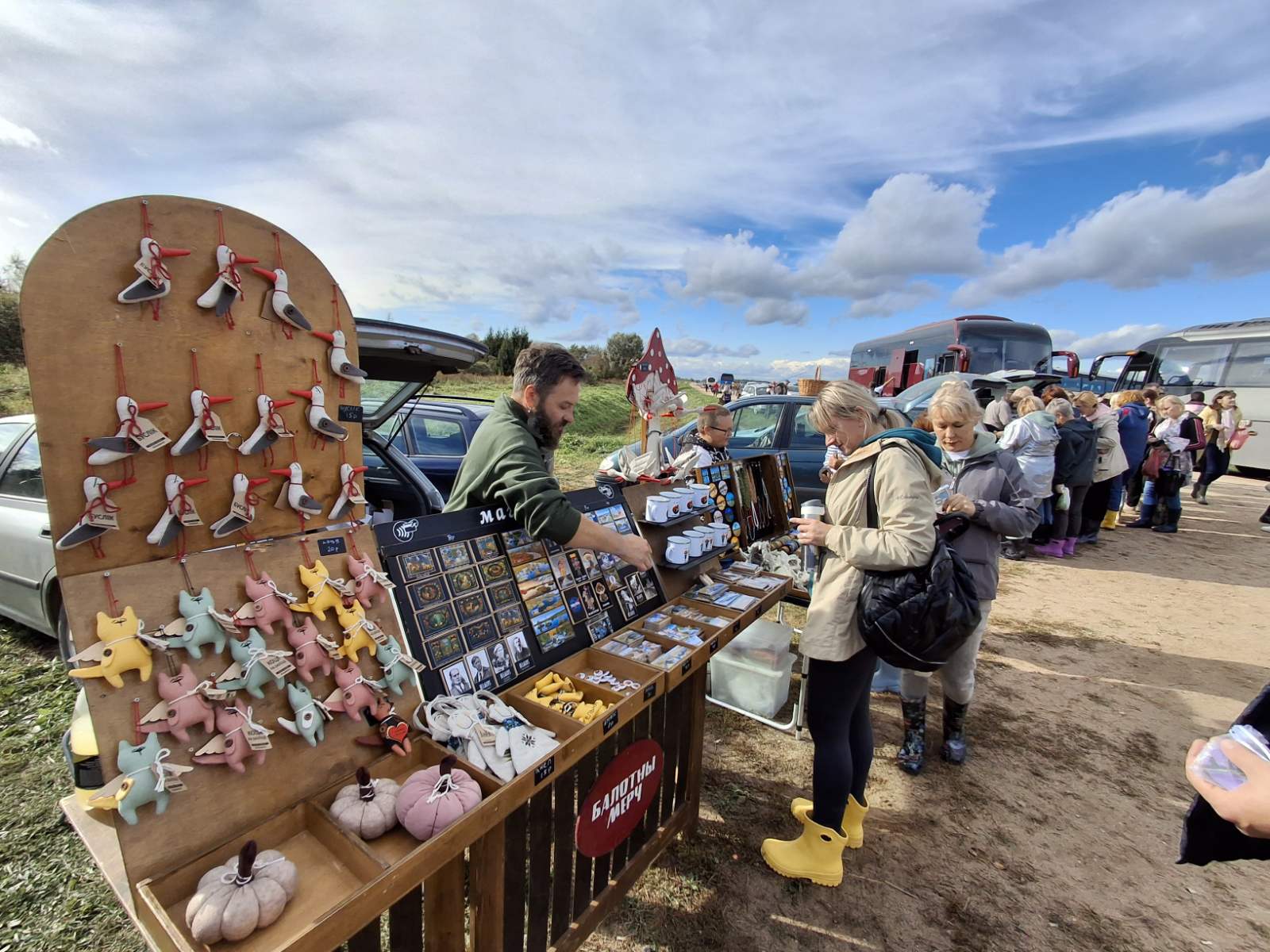 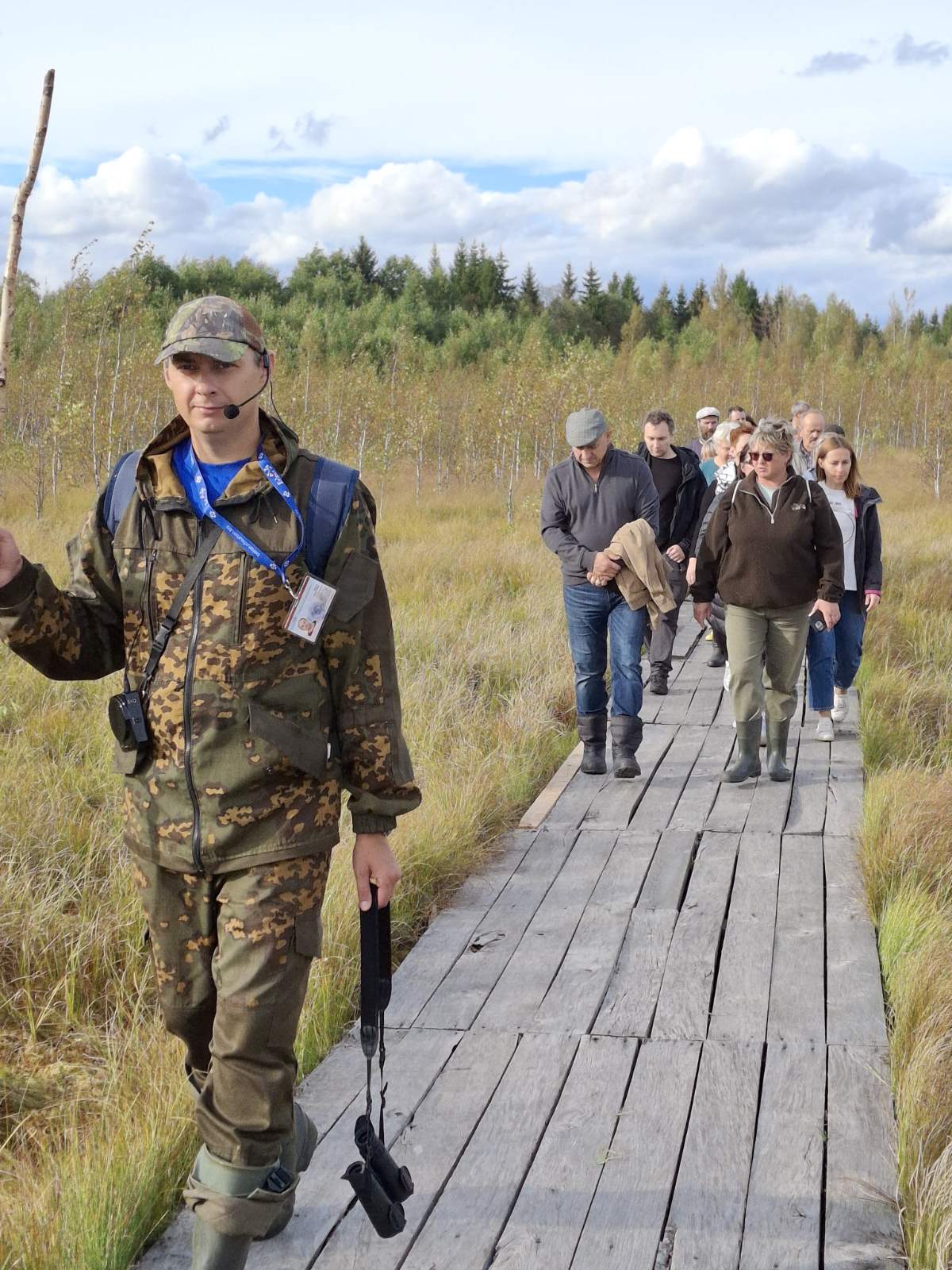 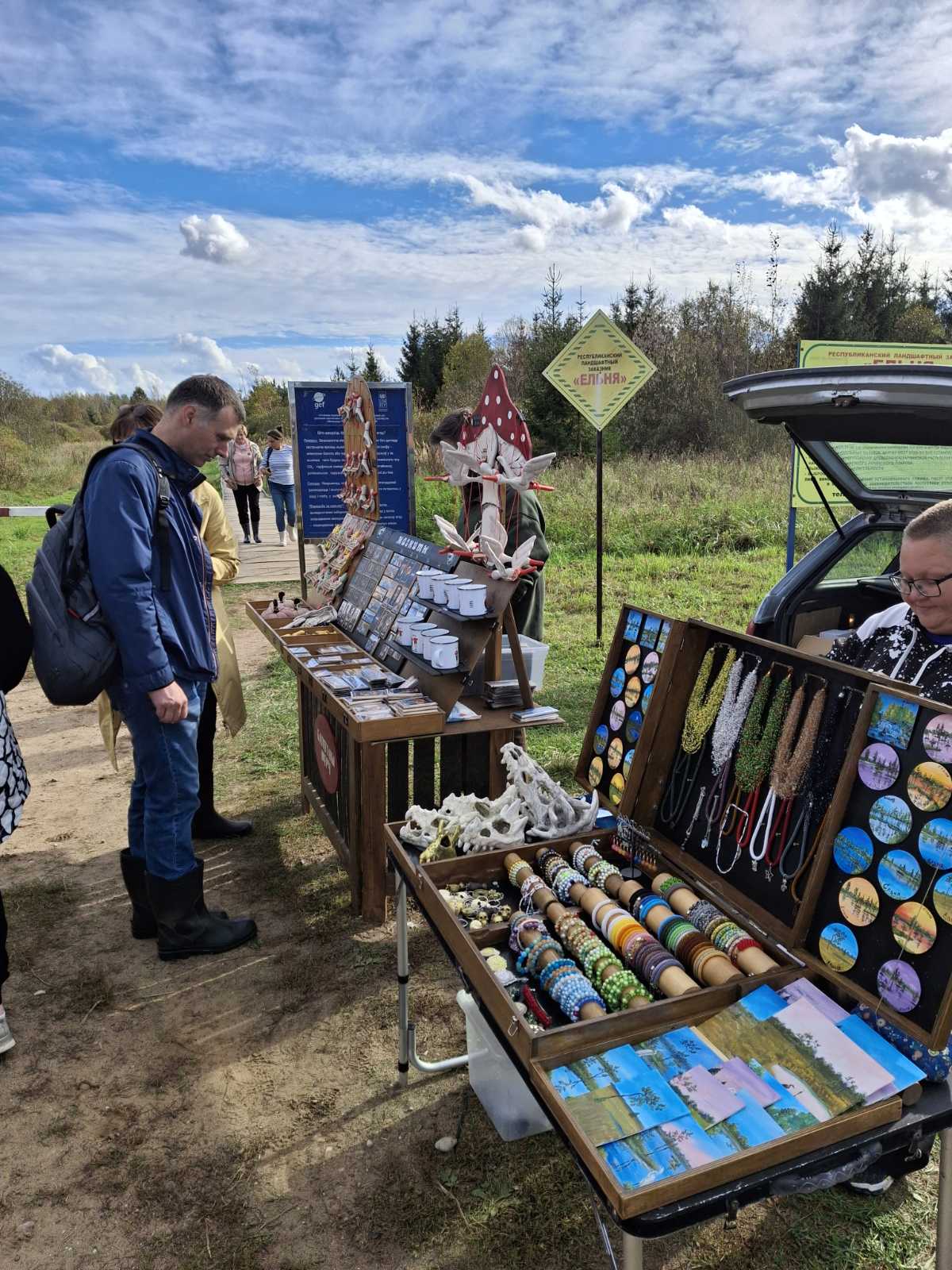 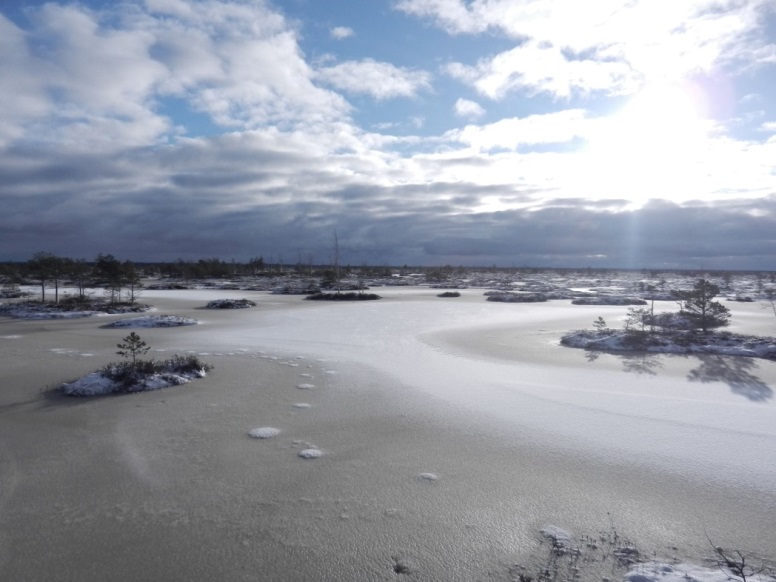 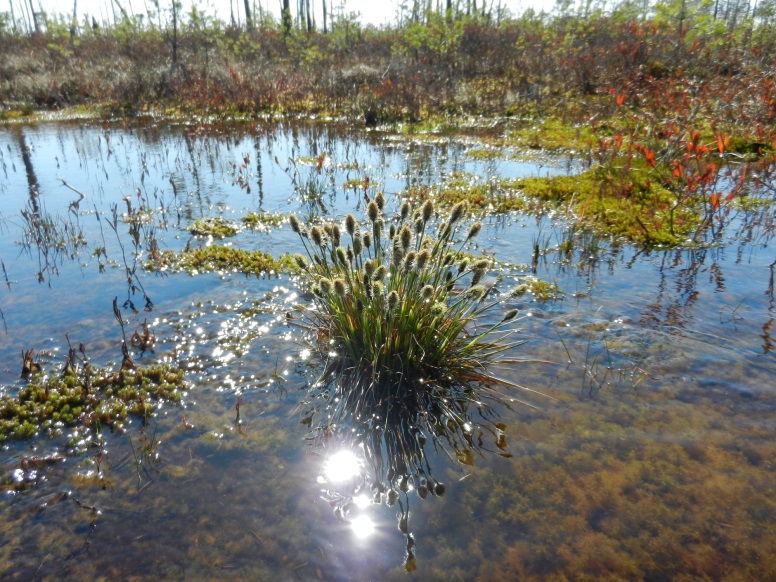 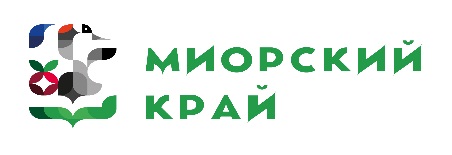 Государственное природоохранное учреждение «Ельня»
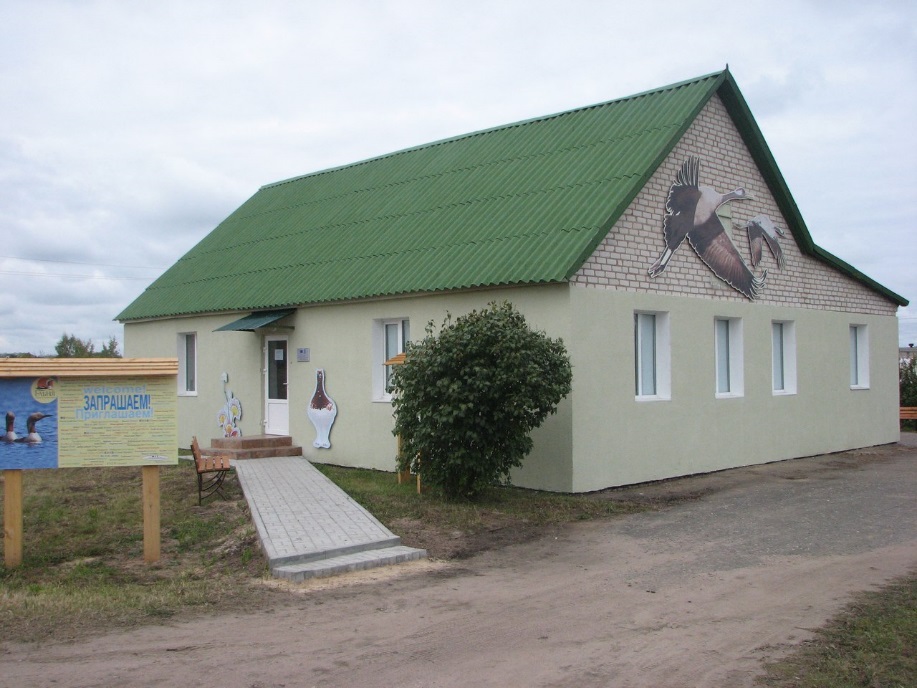 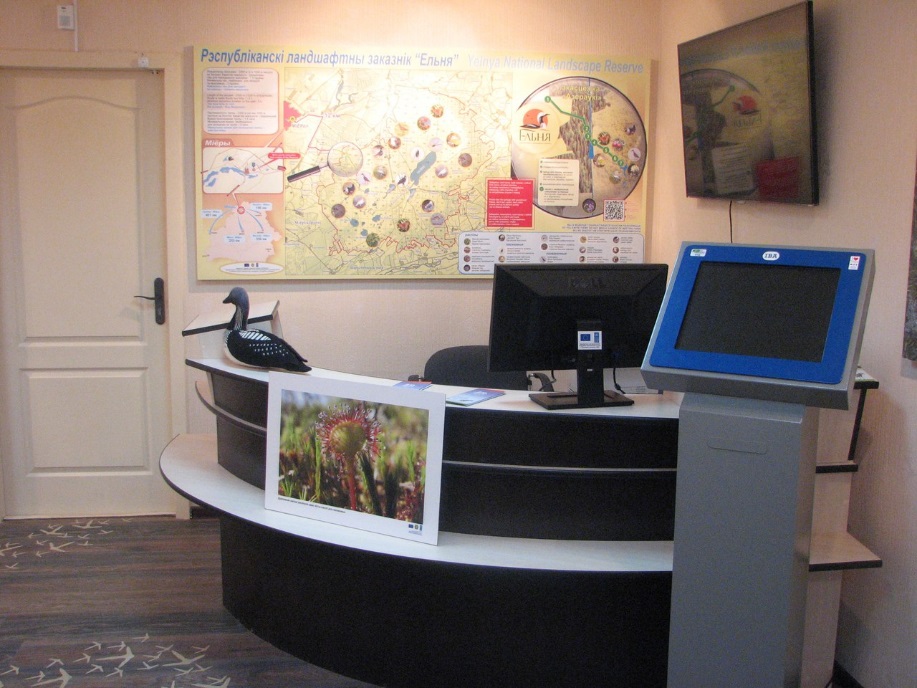 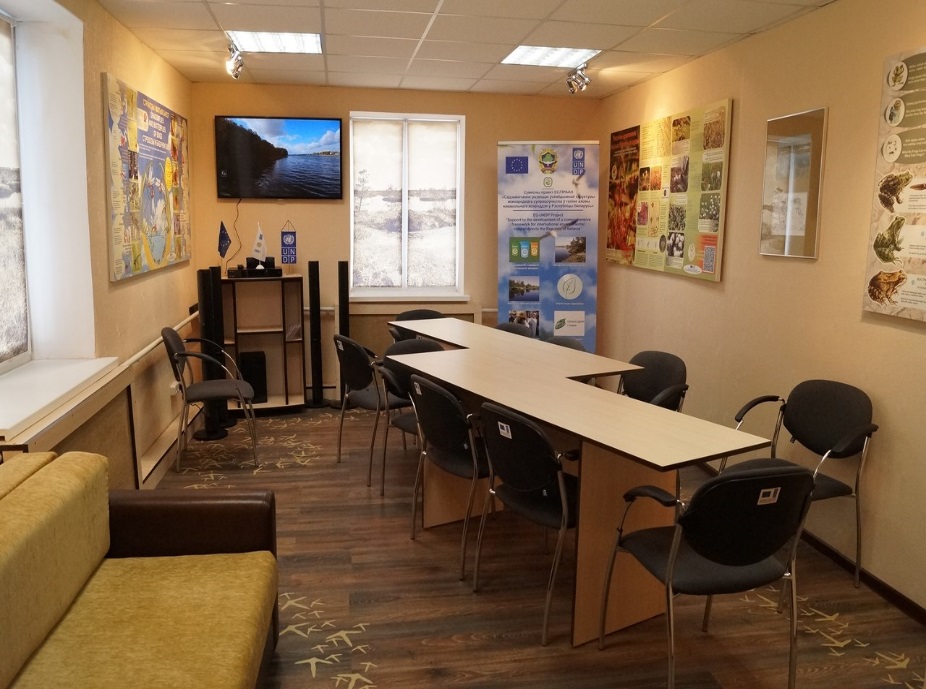 Визит-центр заказника «Ельня»
ГПУ «Ельня» предоставляет 6 видов экскурсий, из них:
1 по экологической тропе «Озеравки-Ельня»;
4 экологических маршрута, в т.ч. на болотоступах;
1 энтомологическая экскурсия;
Организовано посещение экологического визит-центра;
Проведение виртуальных экскурсий по заказнику.
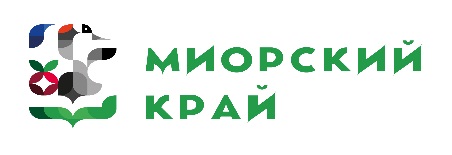 Экологическая тропа «Озеравки-Ельня»
Тропа начинается на краю верхового болота,
проходит через несколько биотопов,
заканчивается на краю живописных болотных озёр.
Время прохождения тропы – 2-2,5 часа.
Наилучшее время для посещения – май-октябрь.
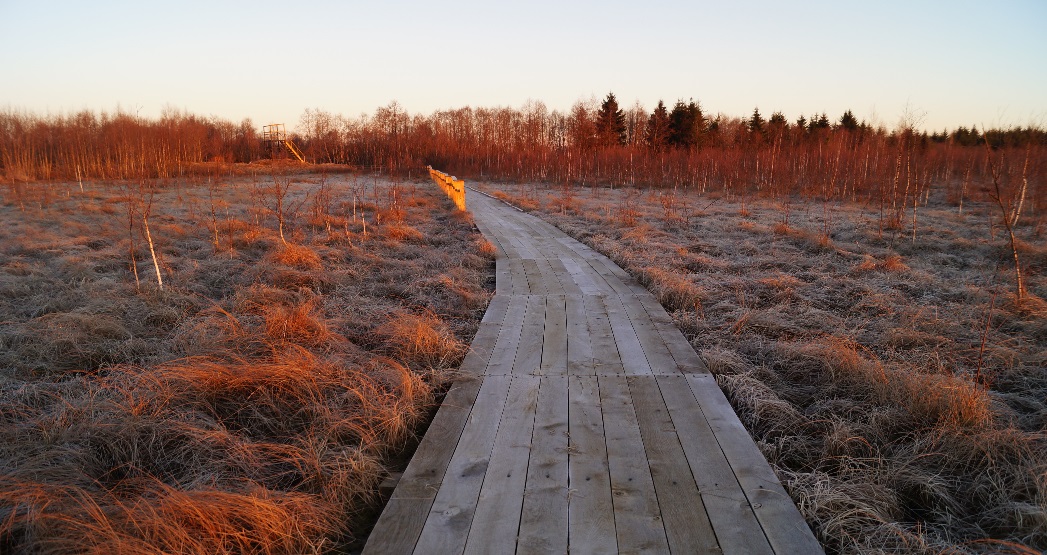 Наблюдение за журавлями
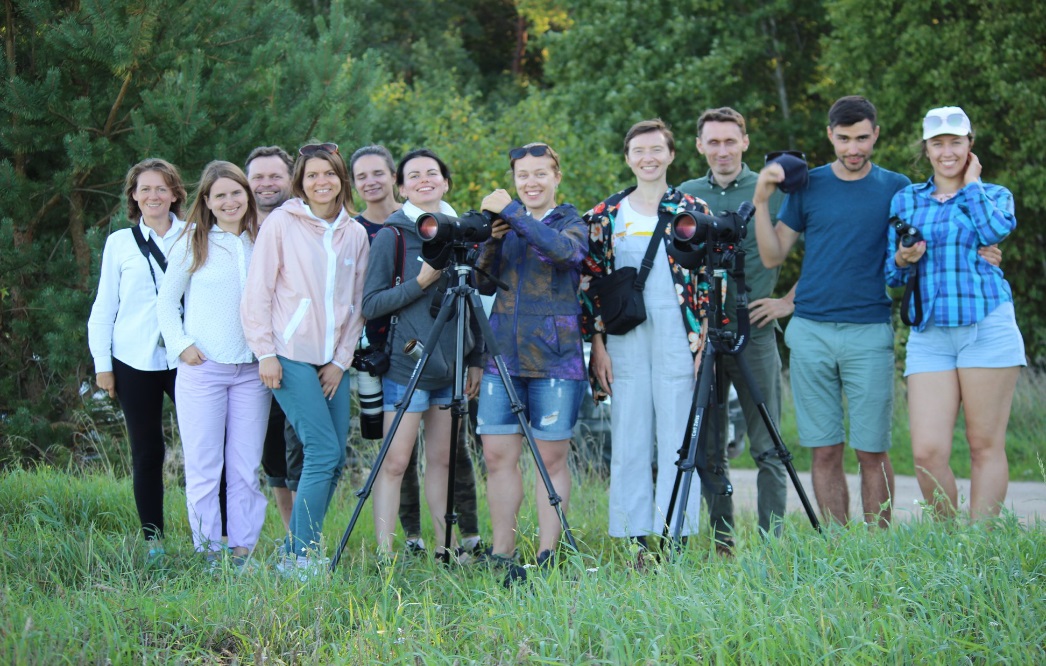 Наблюдение осуществляется в сентябре-октябре.
Более 35 000 серых журавлей останавливаются во время осенней миграции.
Днем наблюдение проводится на полях, вечером – с наблюдательных вышек.
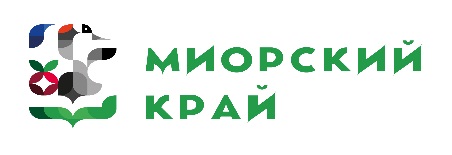 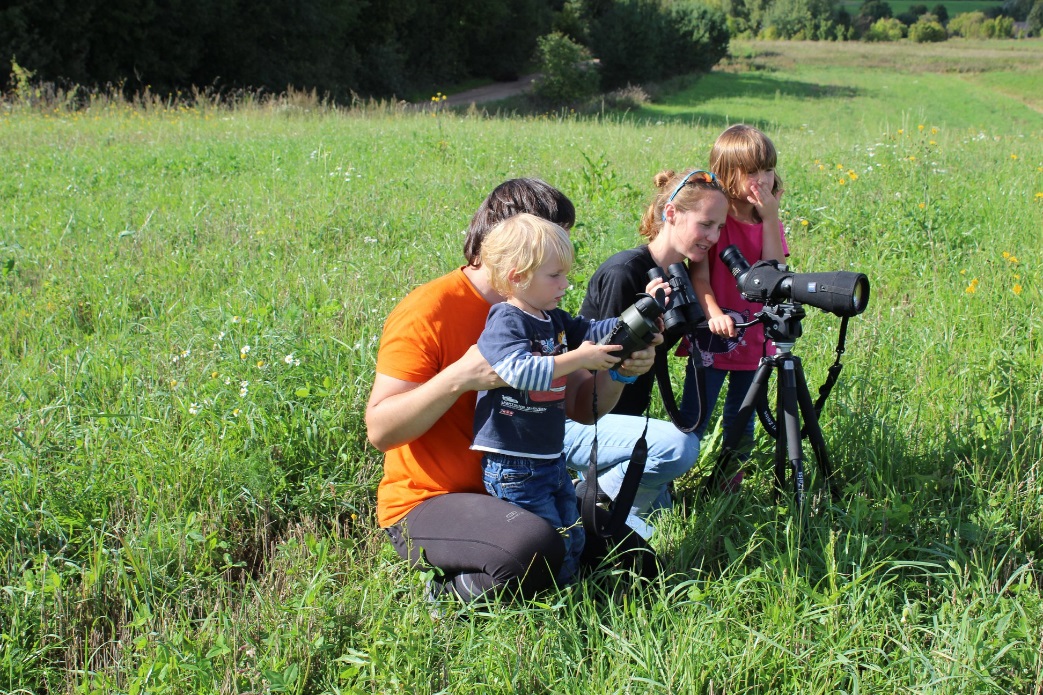 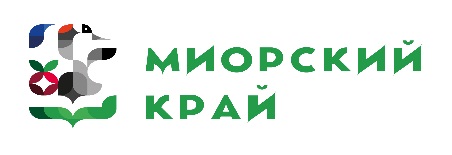 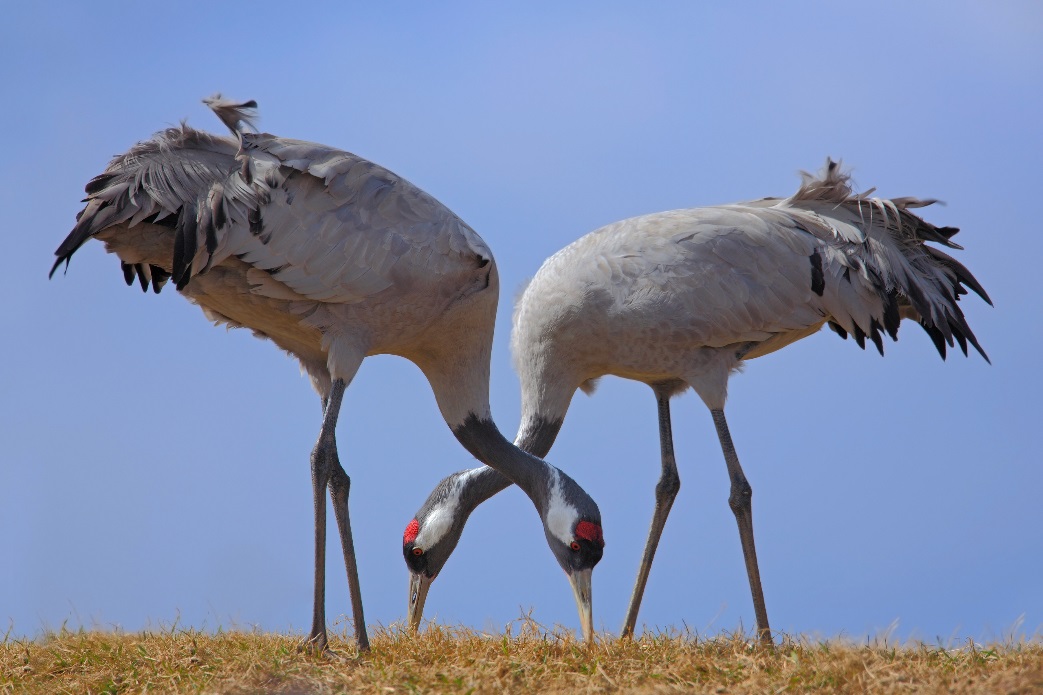 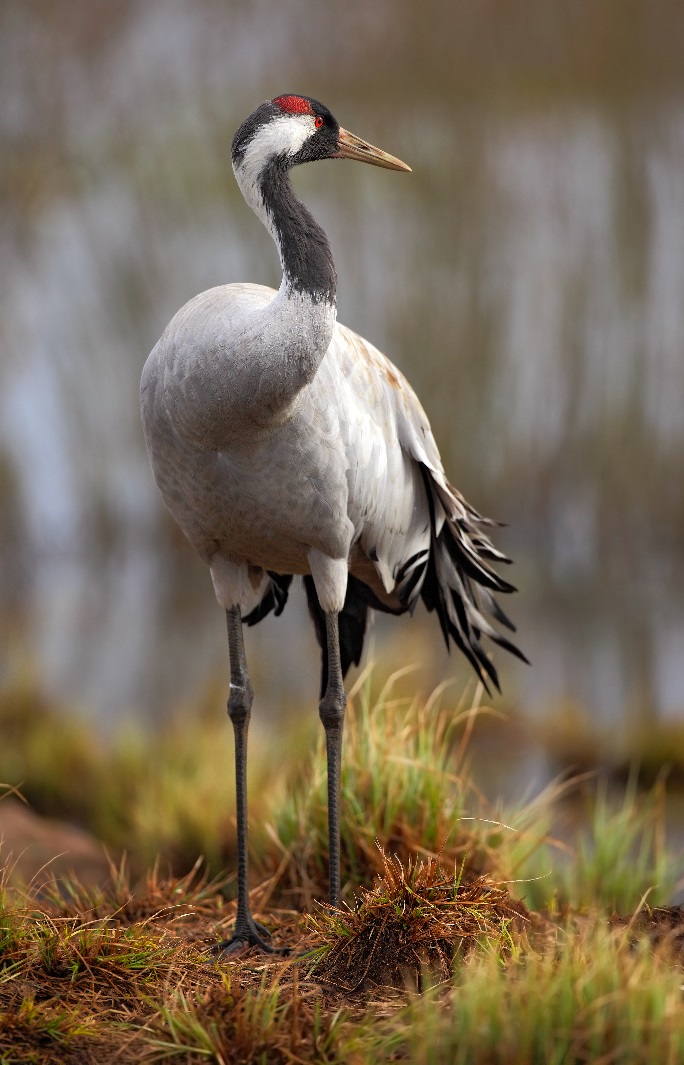 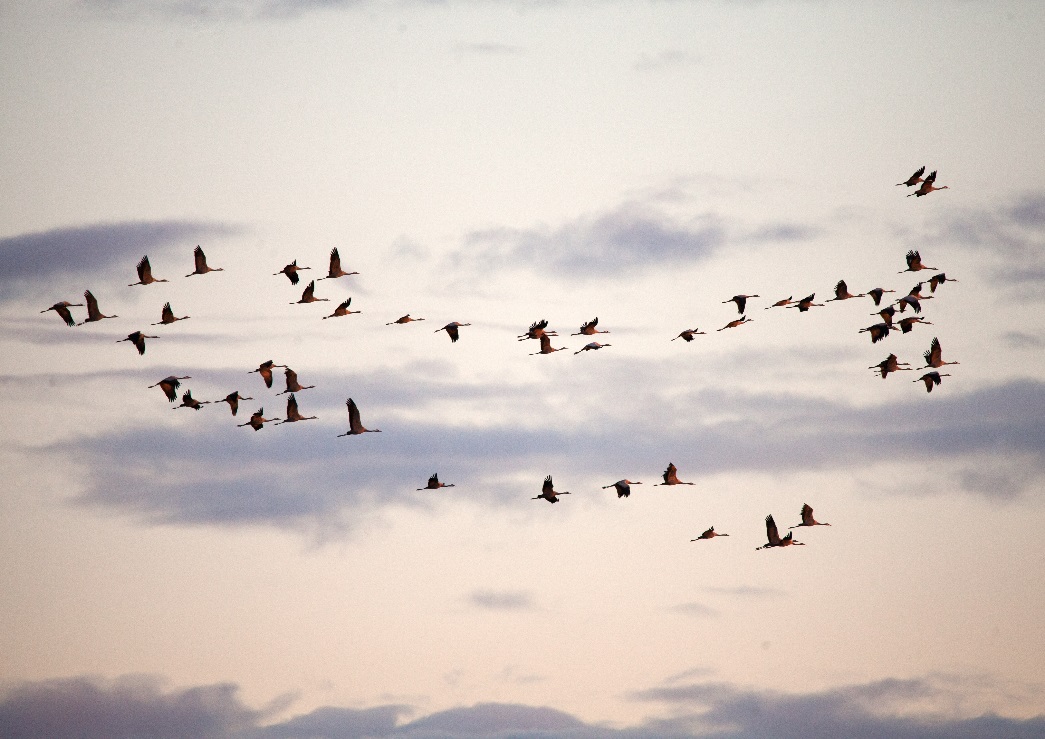 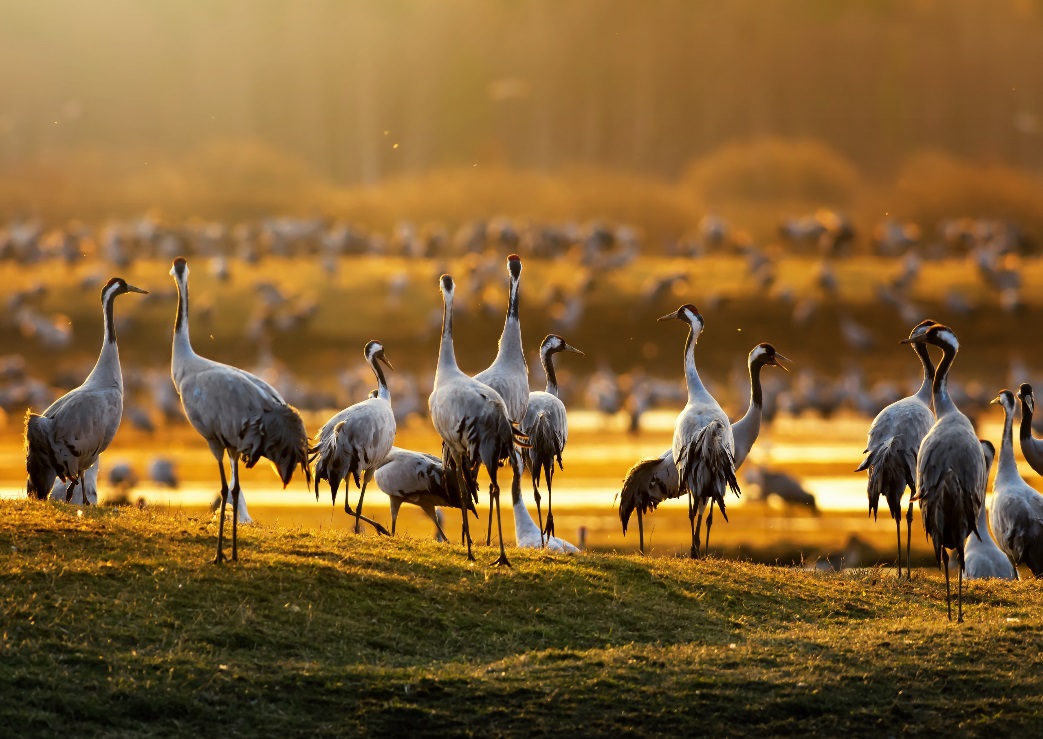 Водопад на реке Вята – уникальное творение рук человека и природы
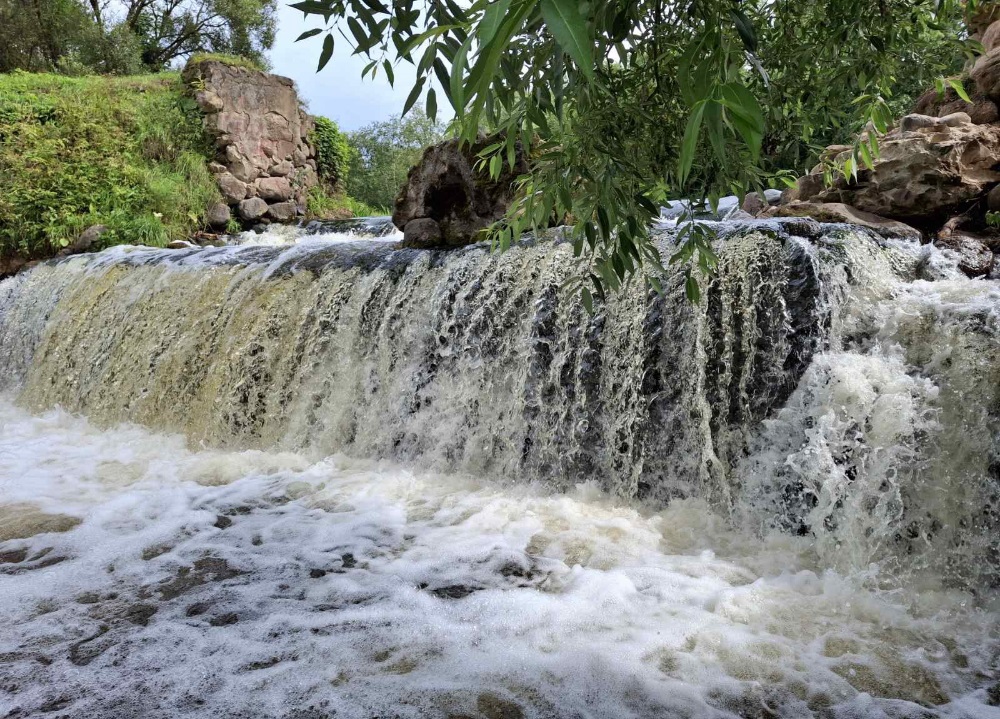 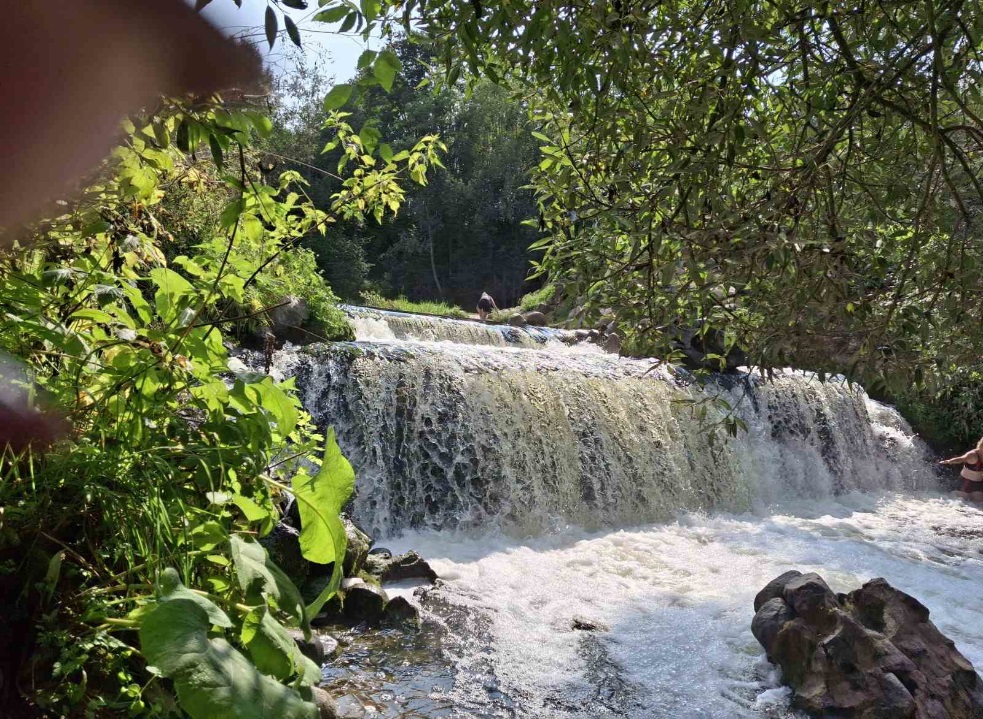 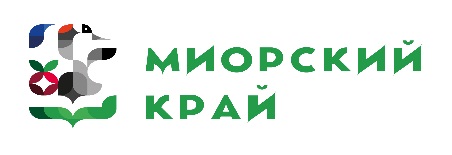 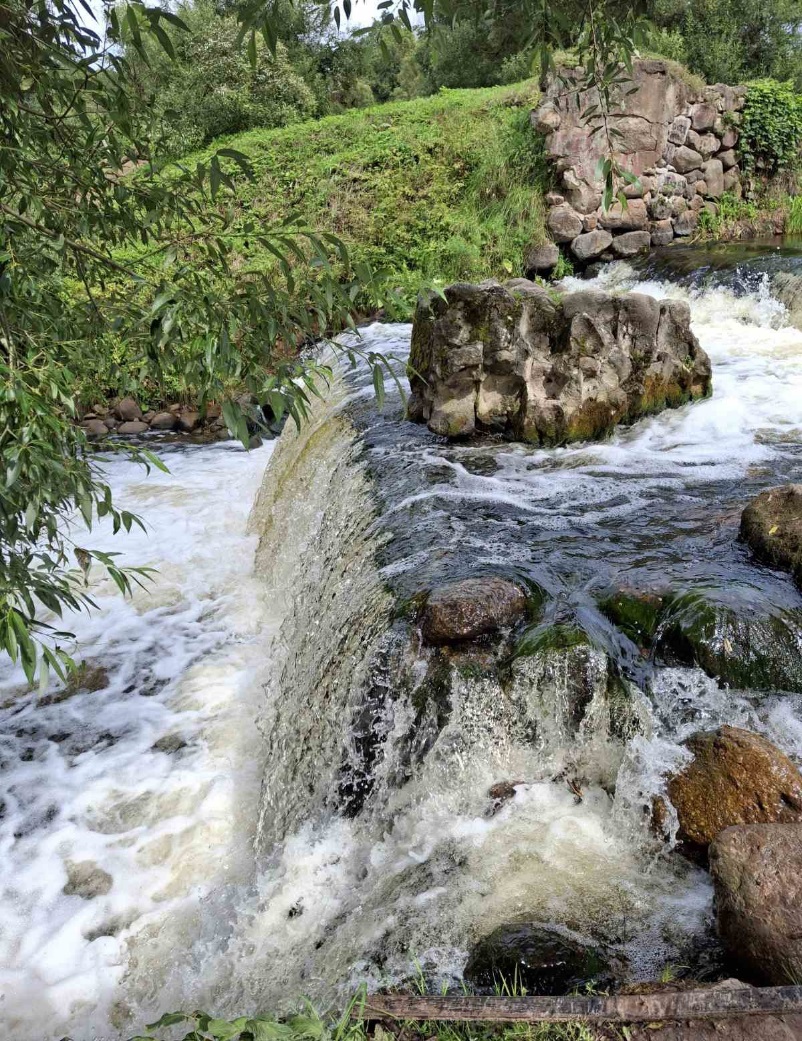 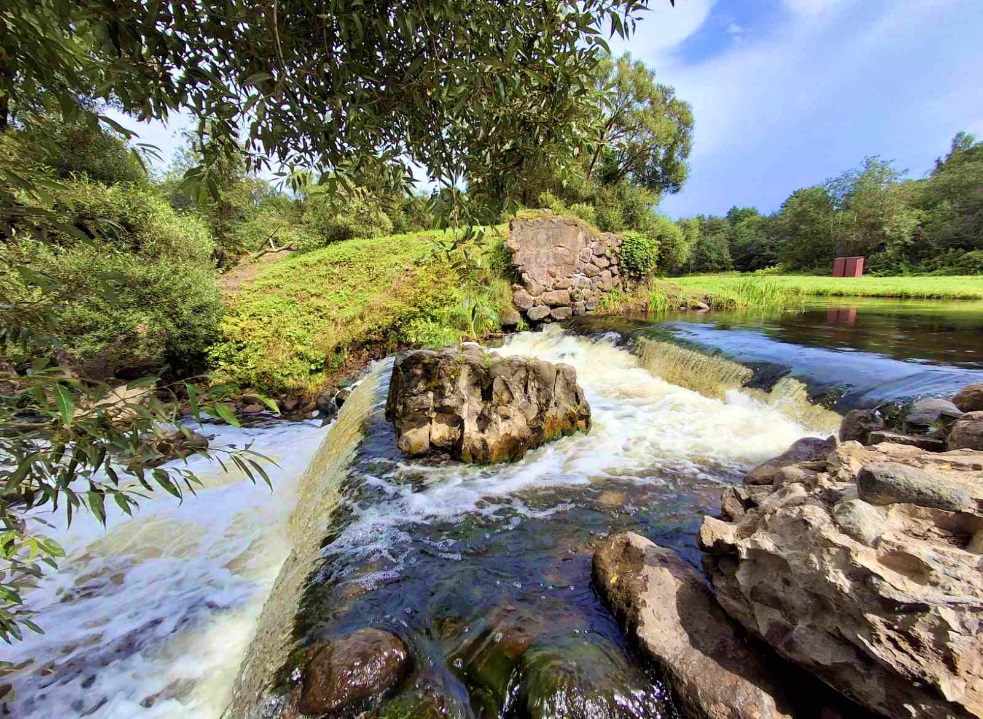 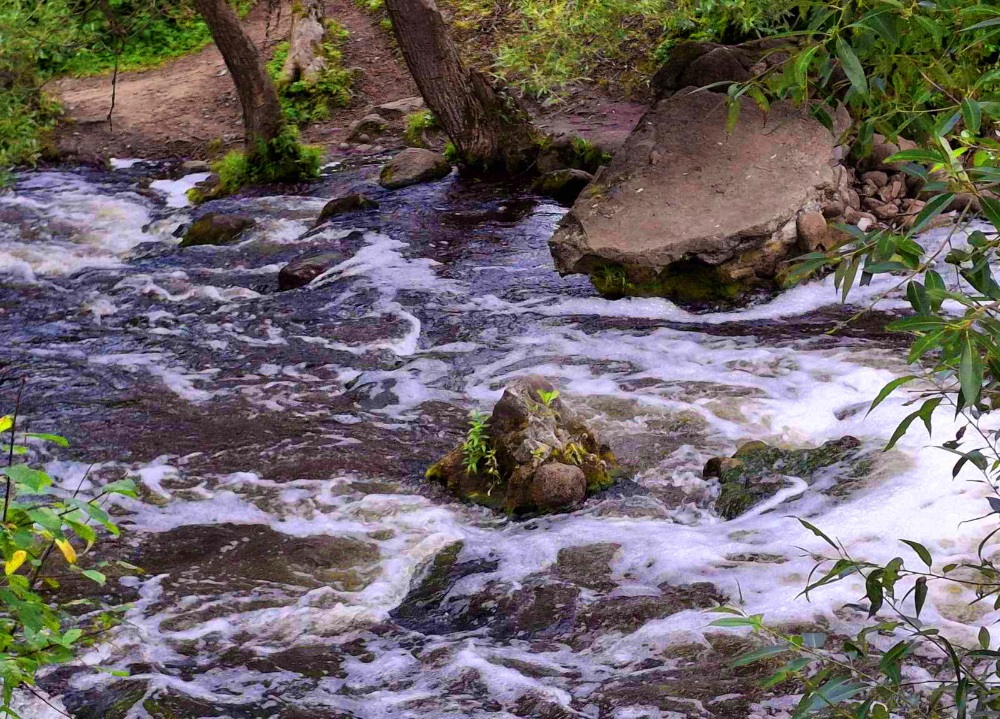 Экологический праздник «Жураўлі і журавіны Міёрскага краю»
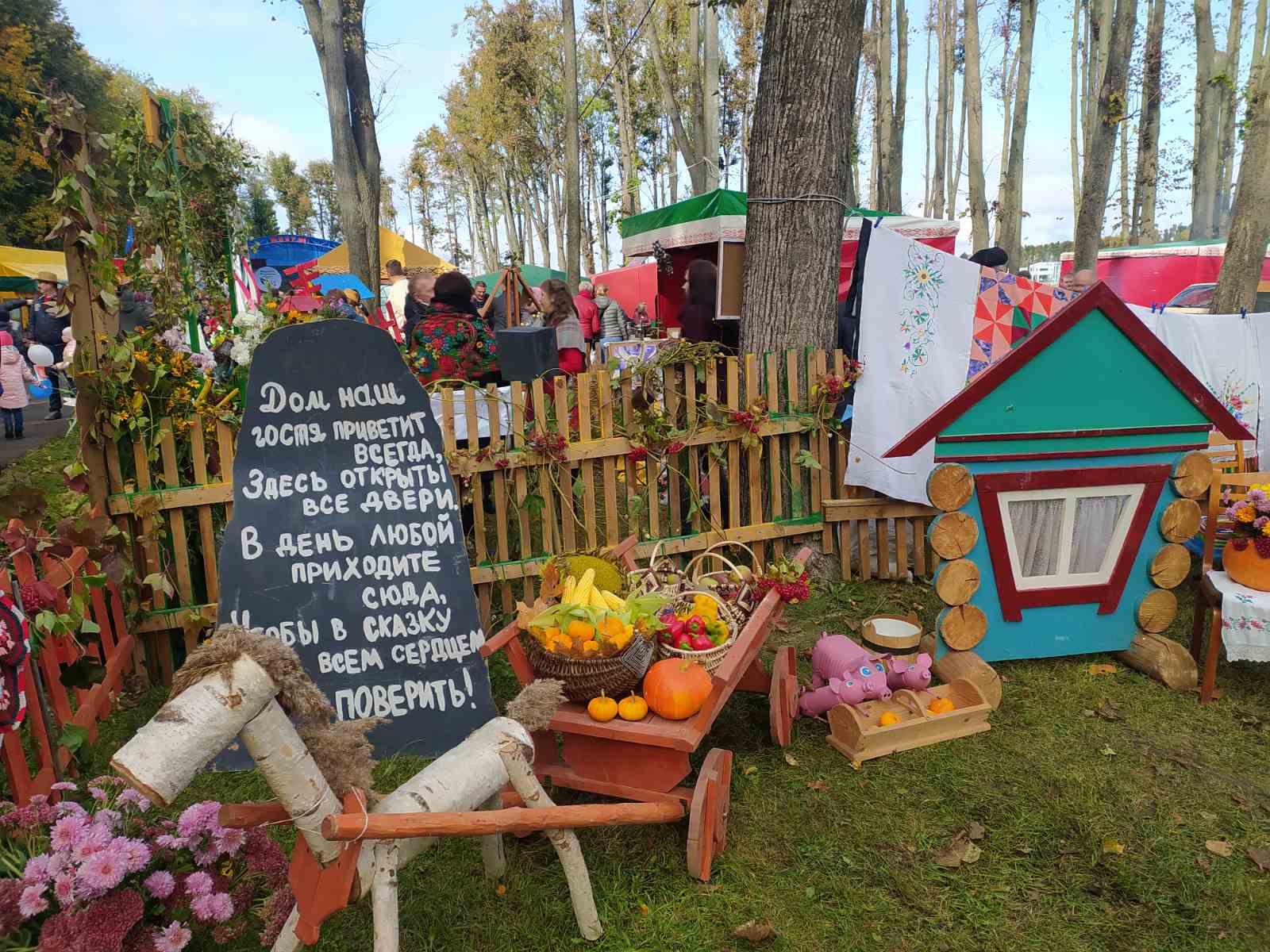 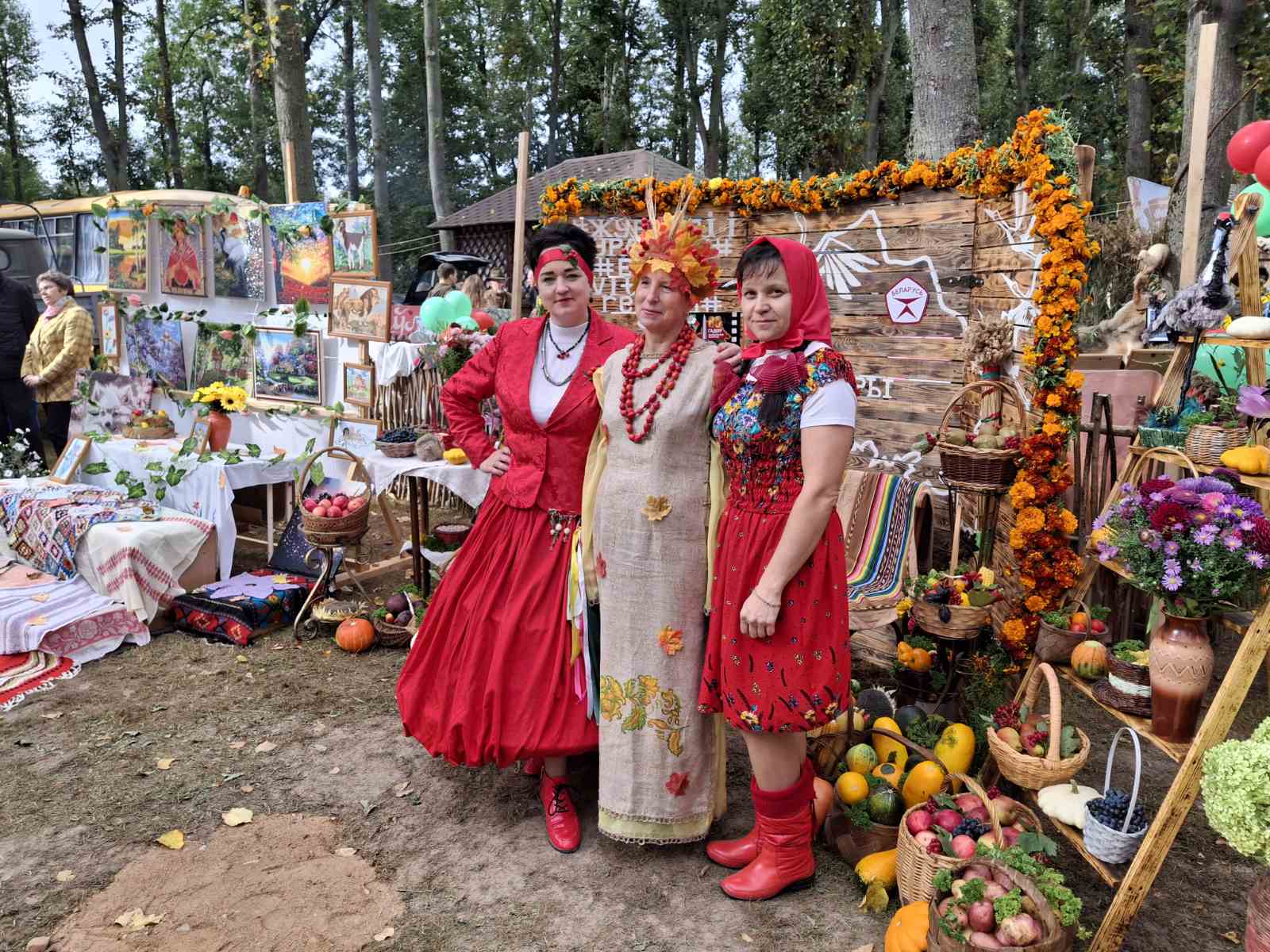 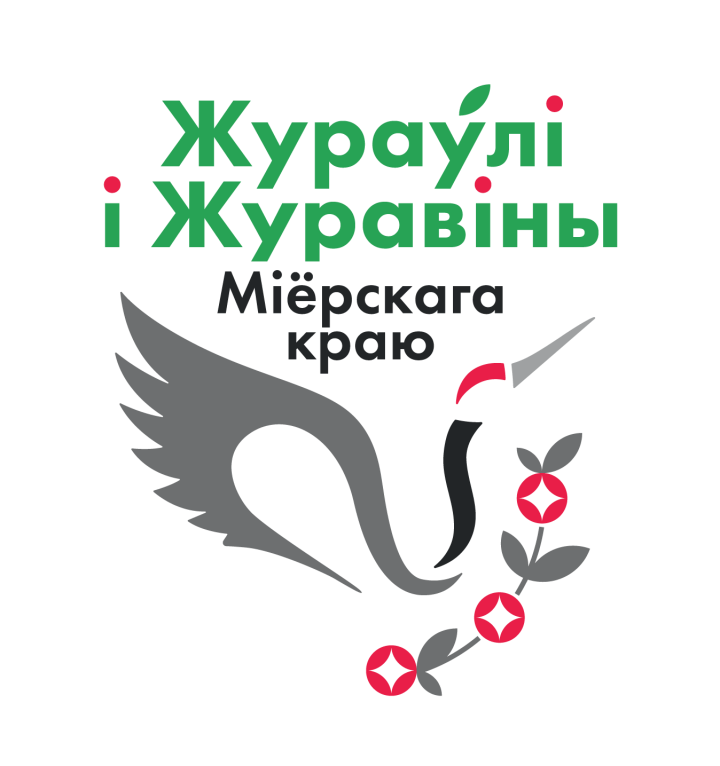 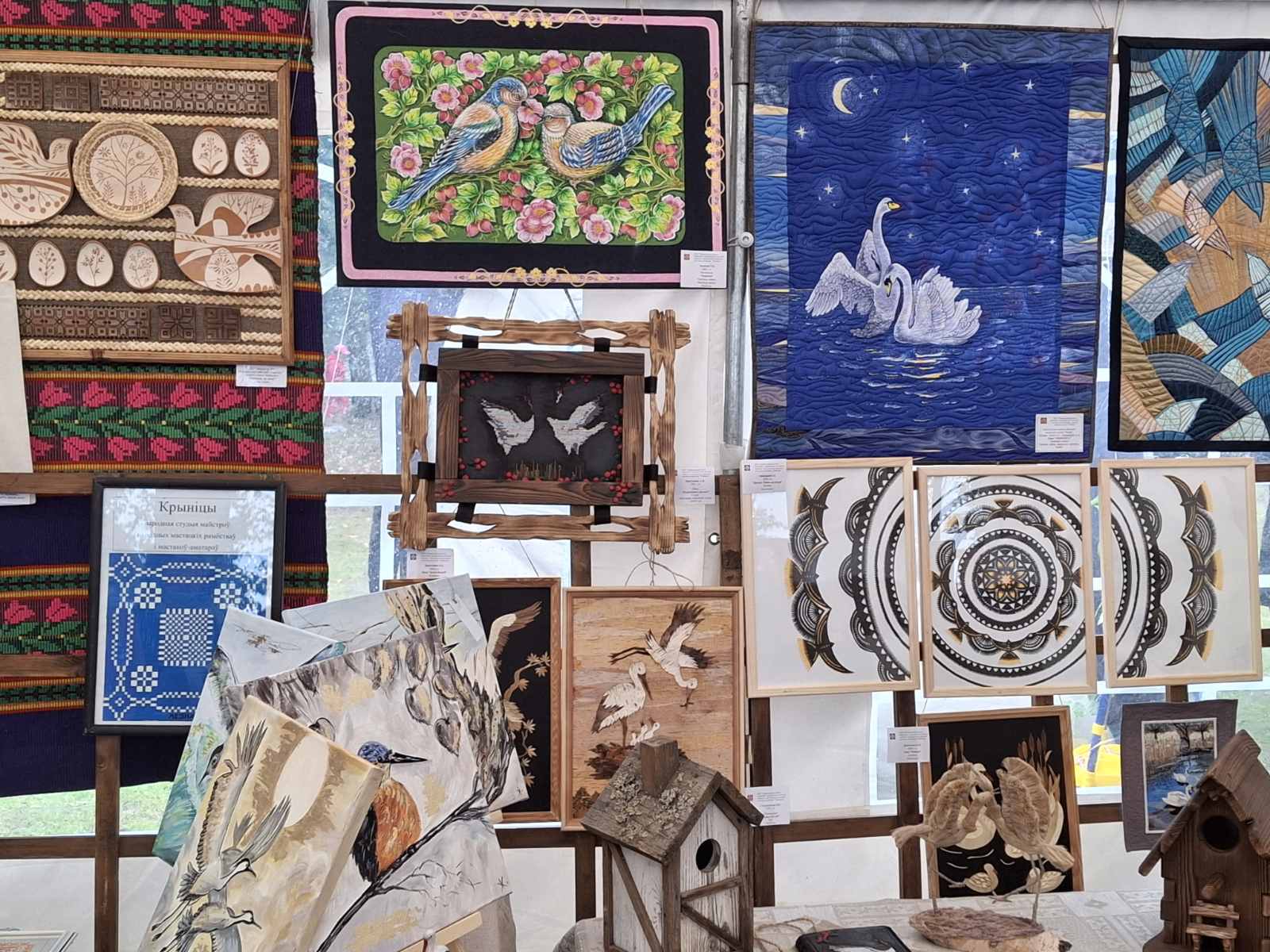 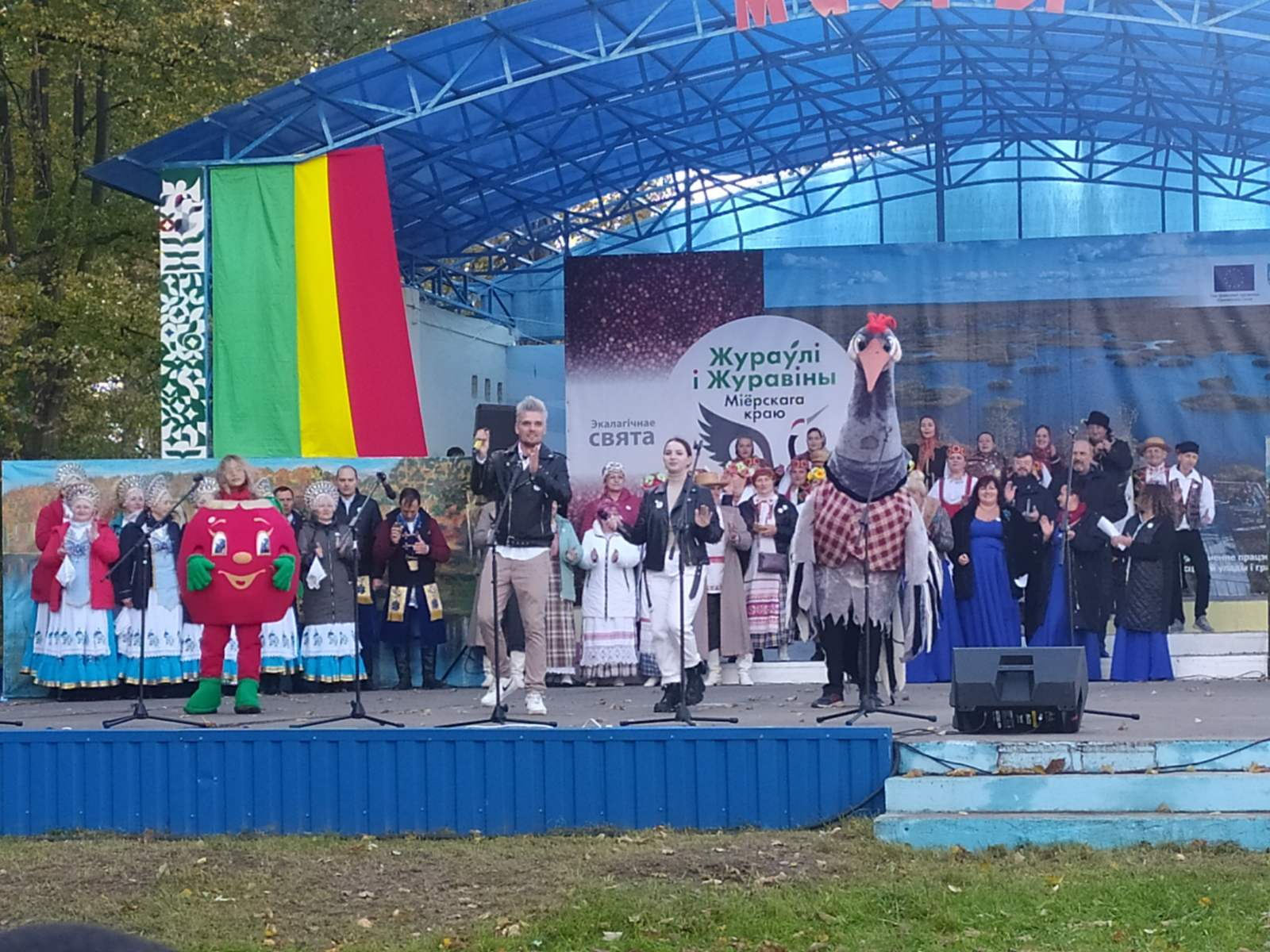 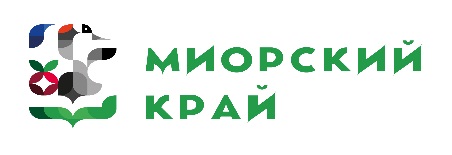 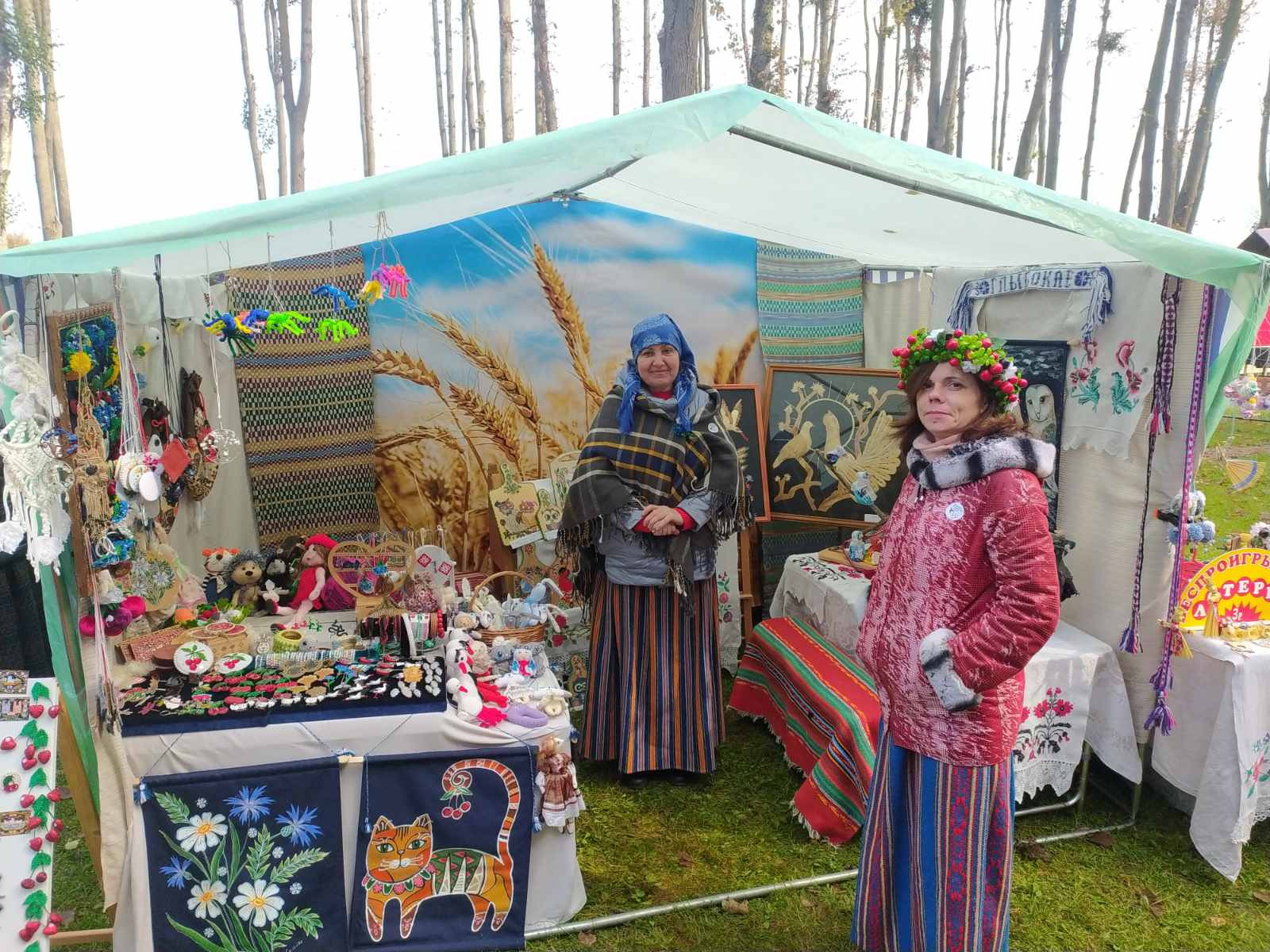 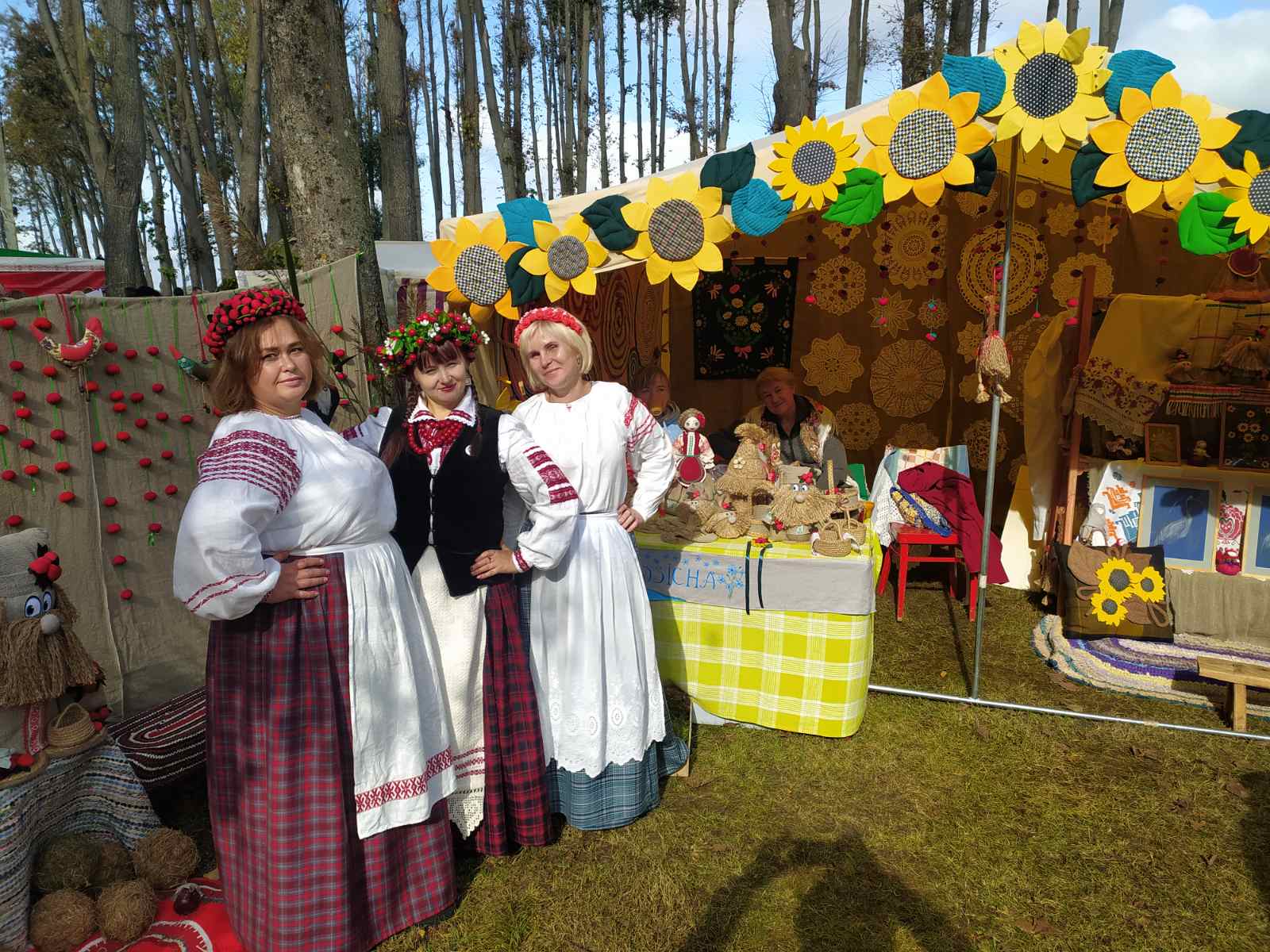 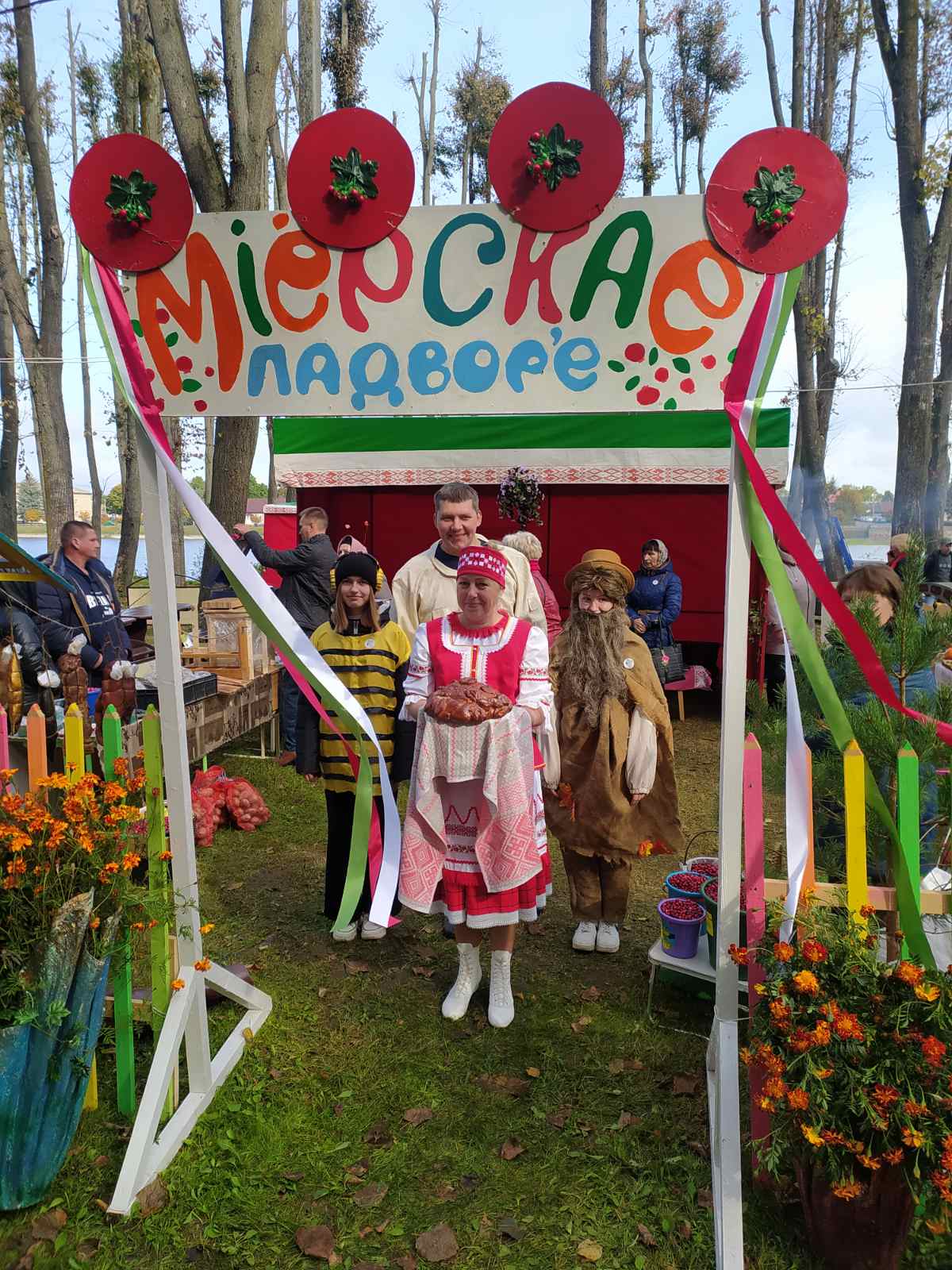 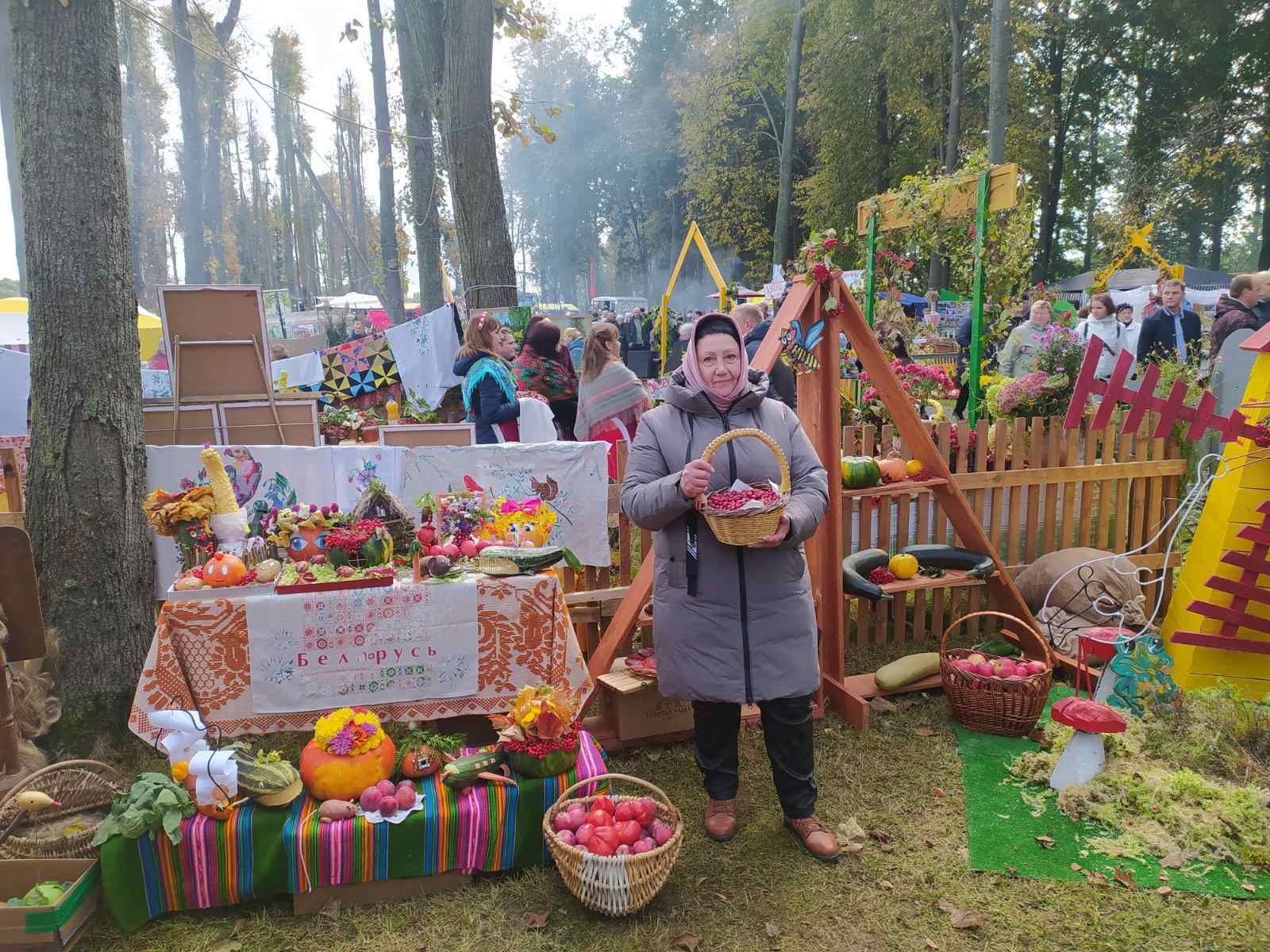 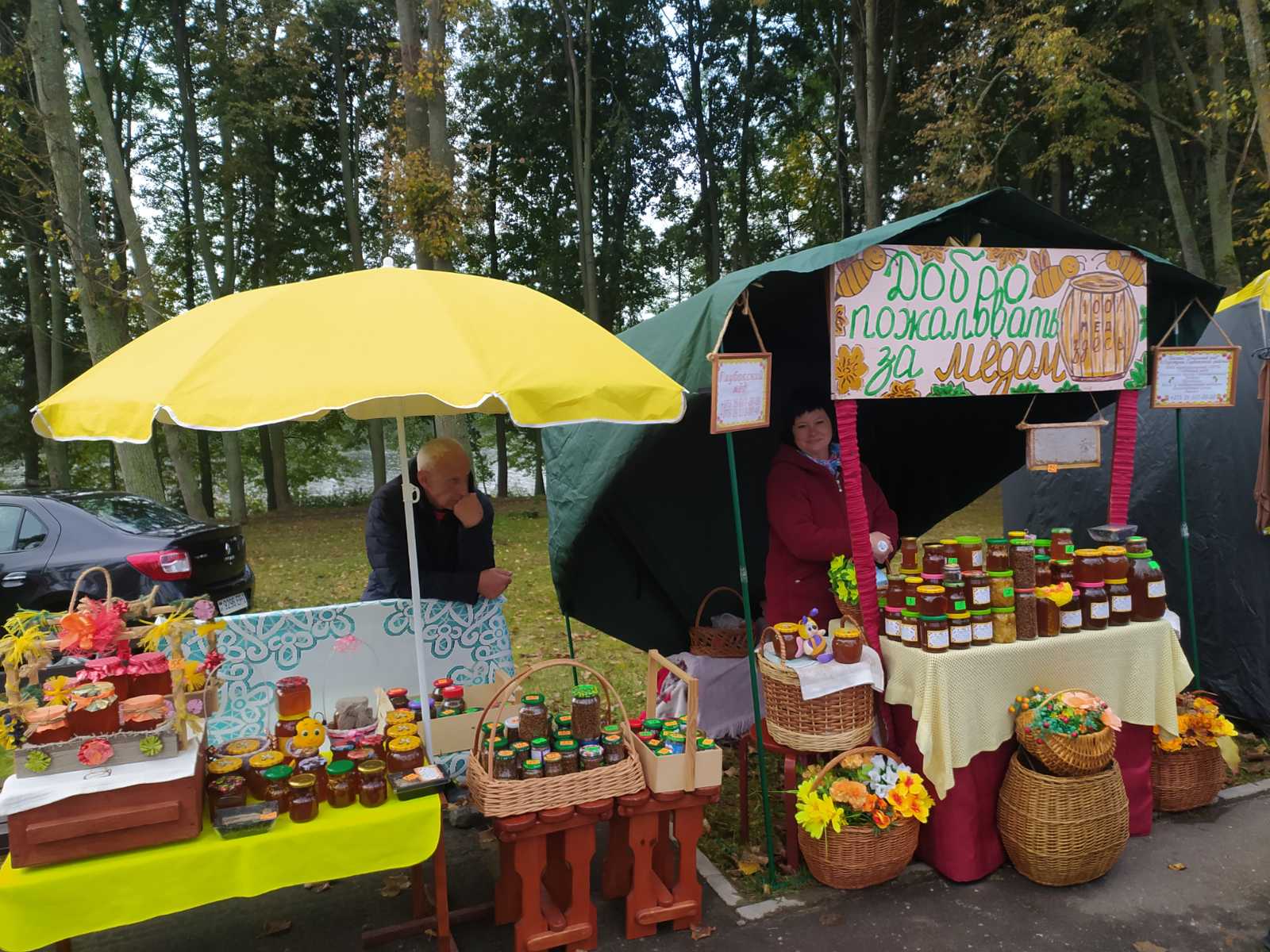 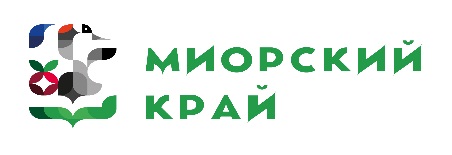 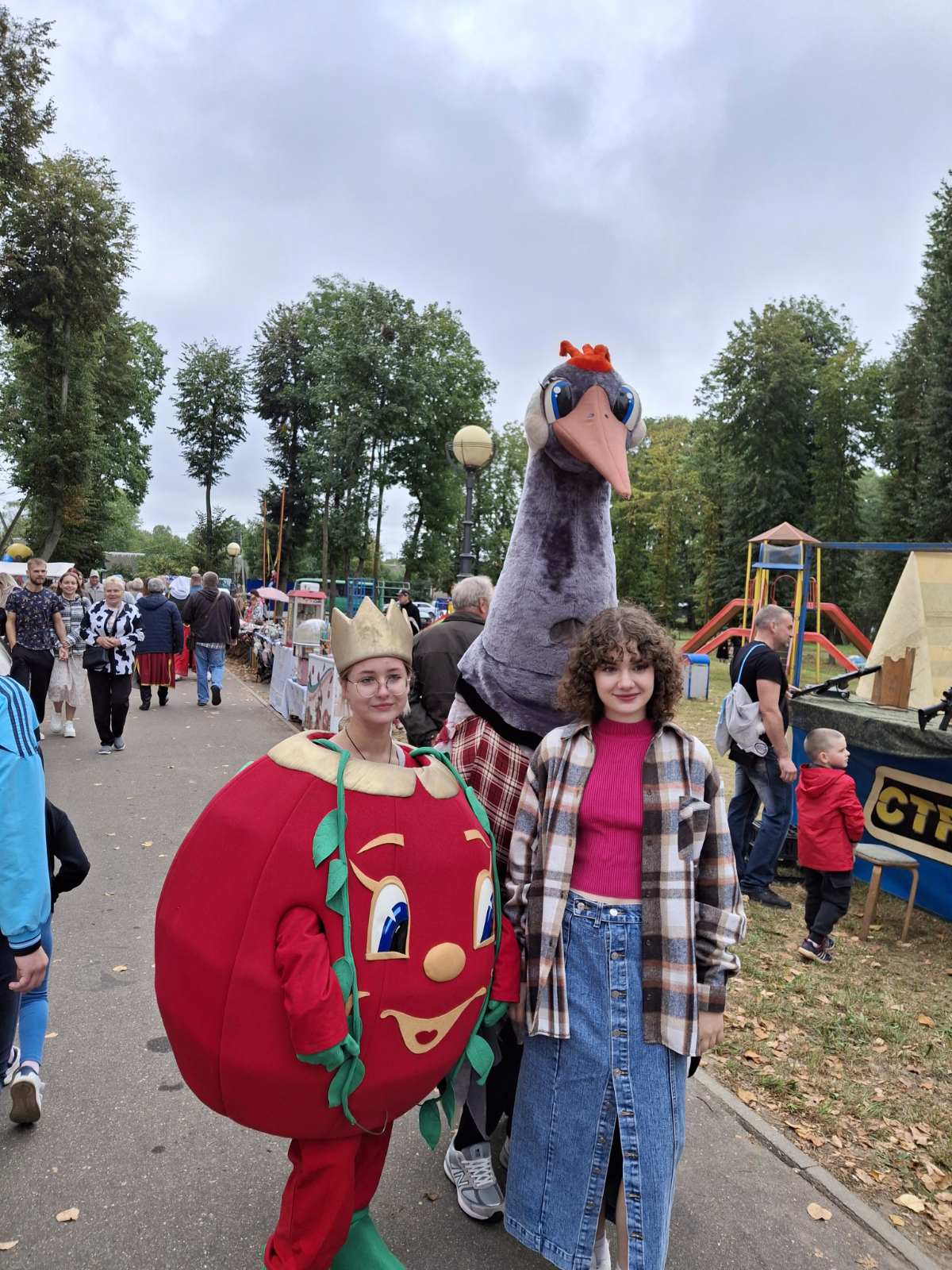 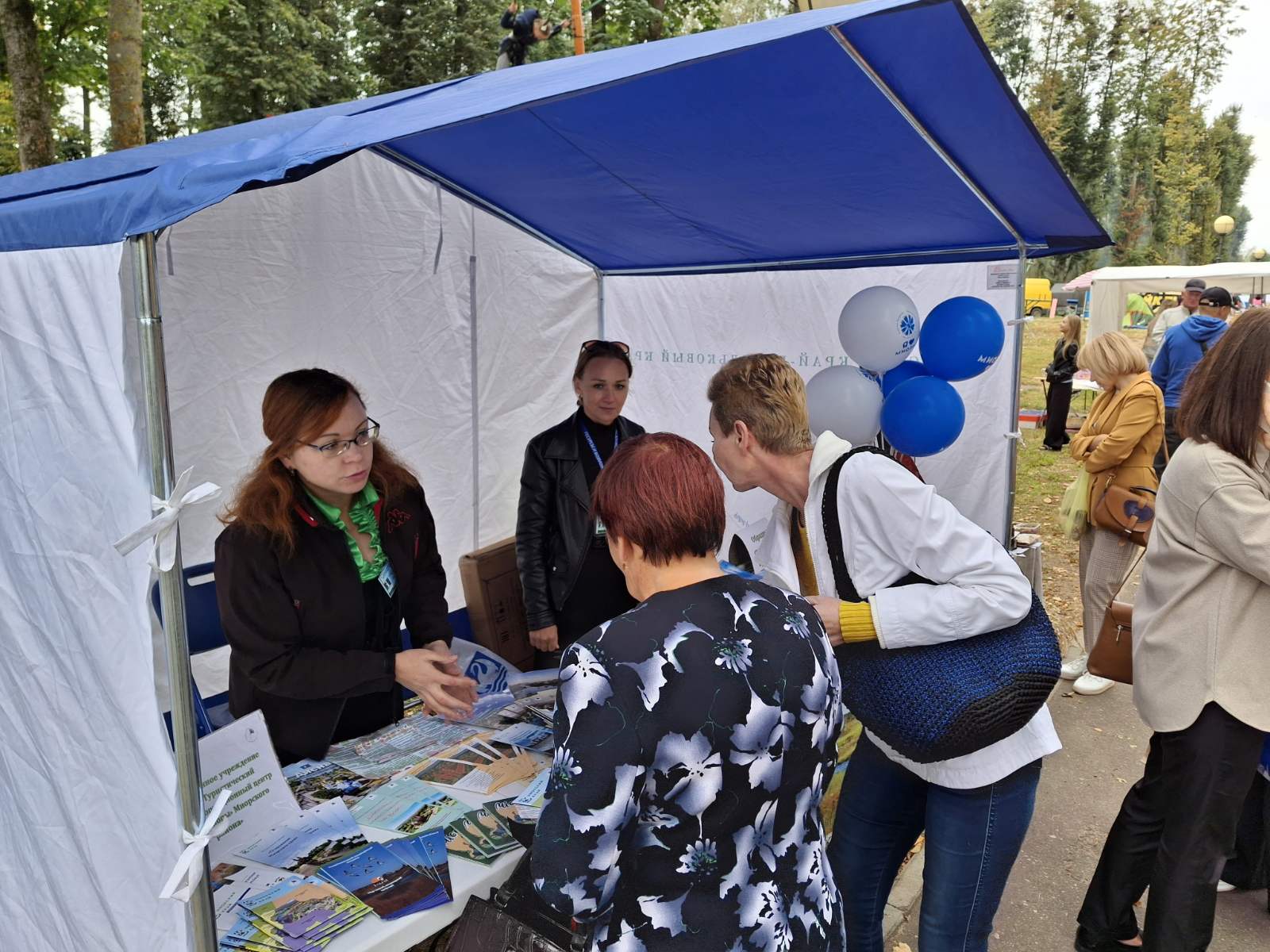 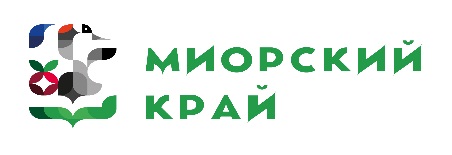 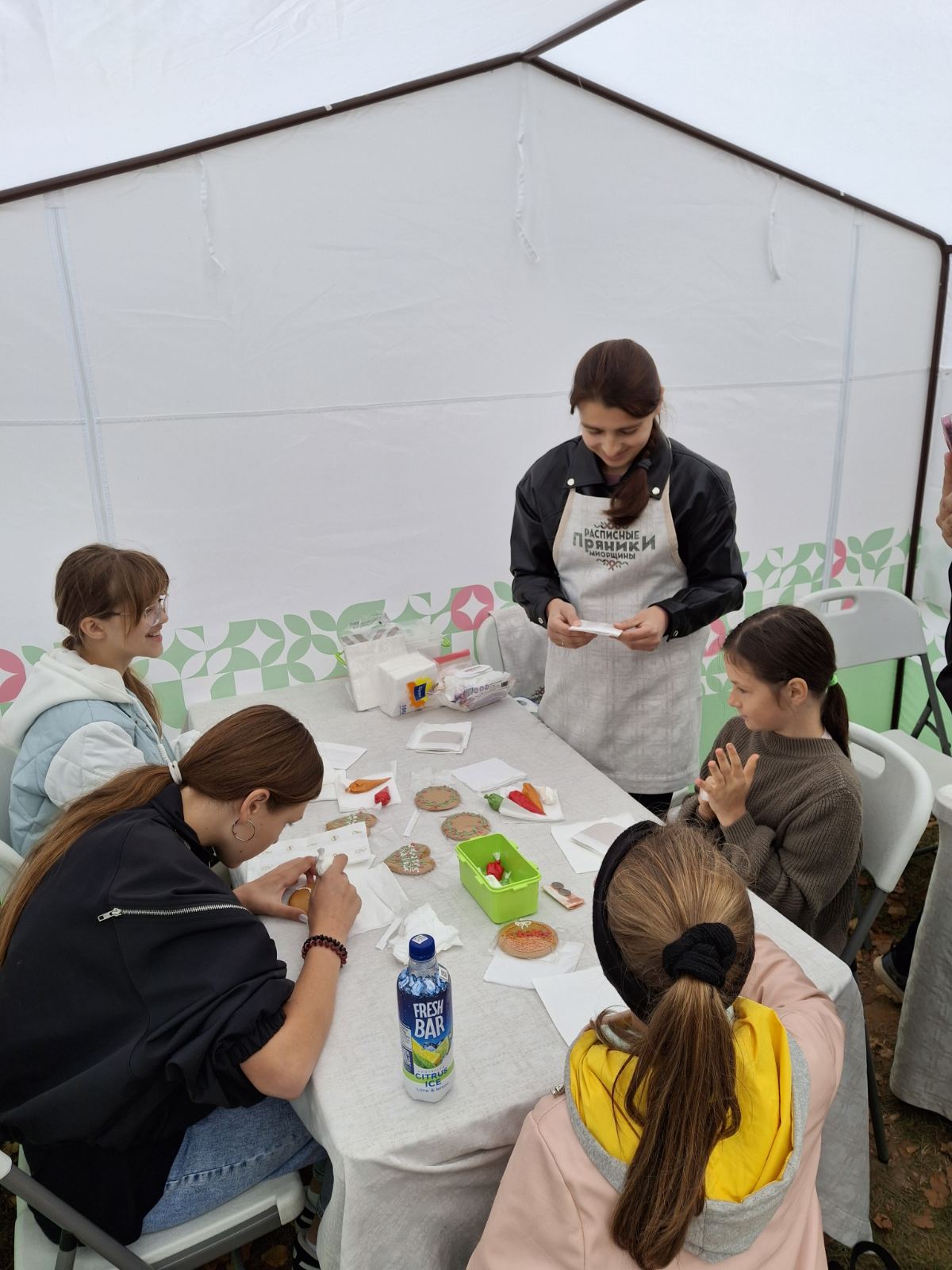 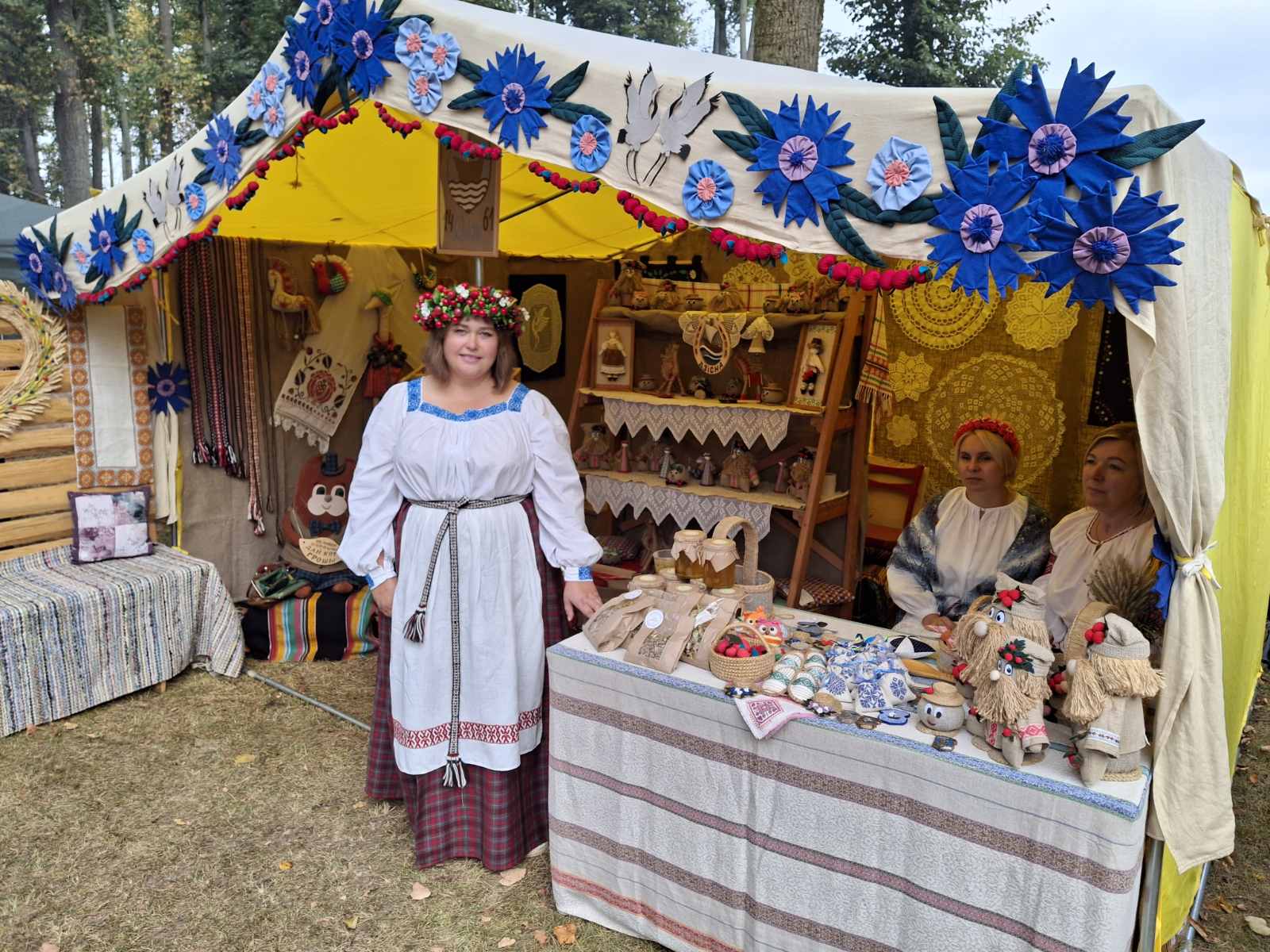 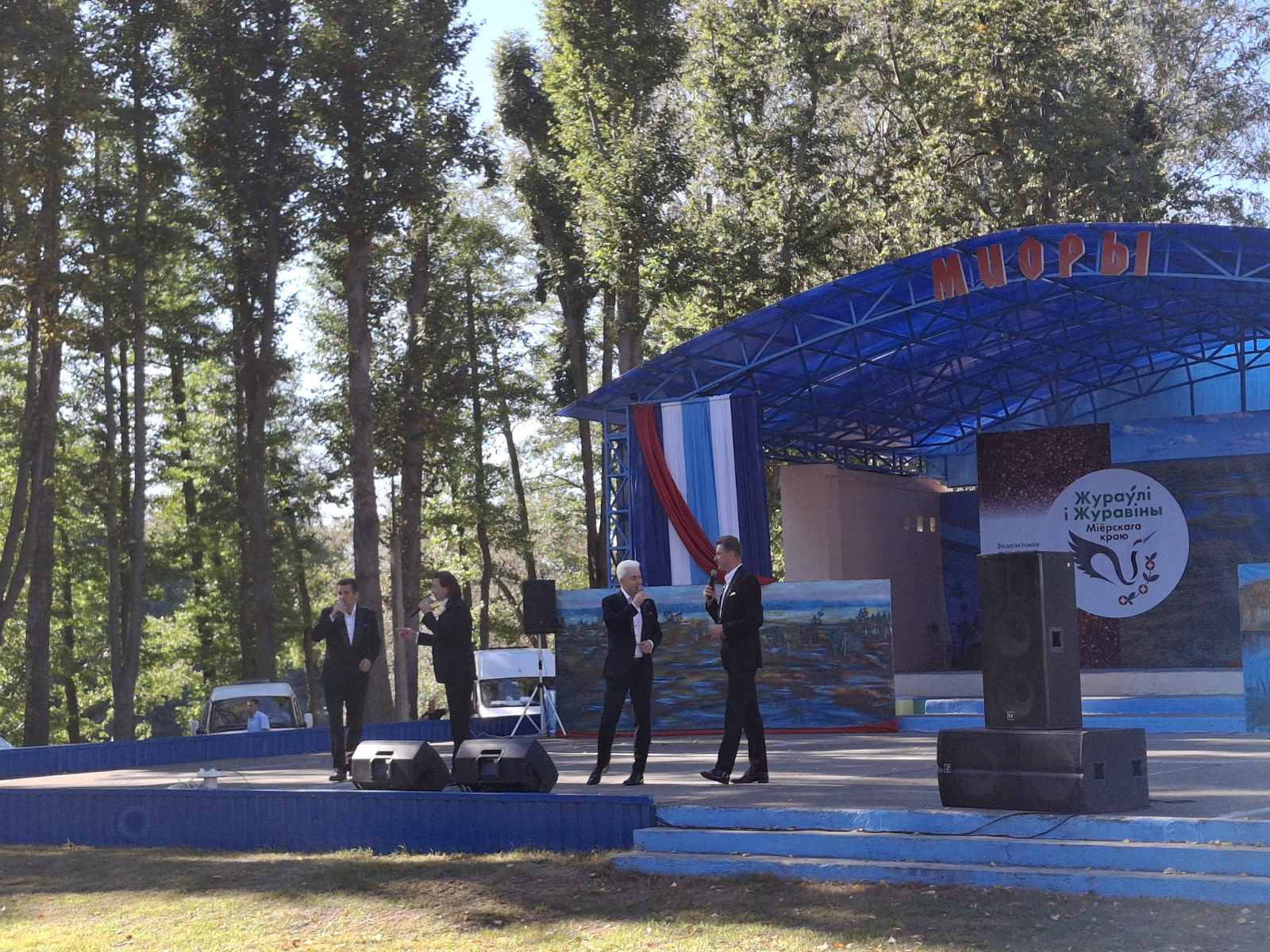 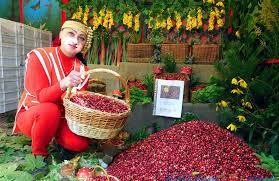 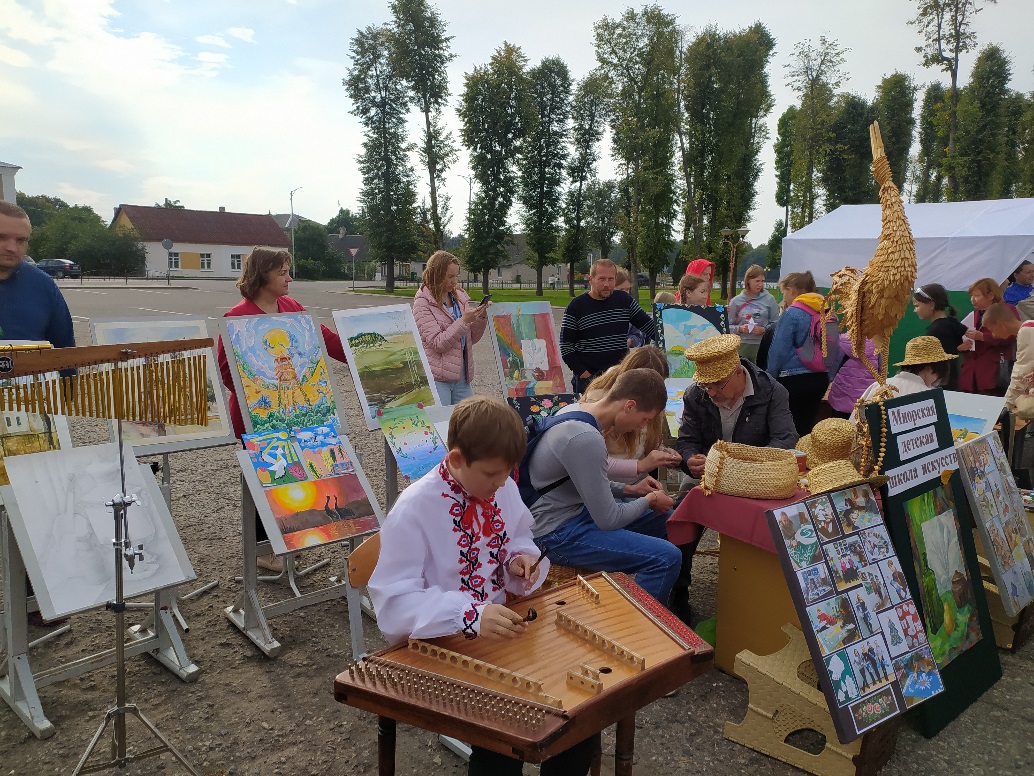 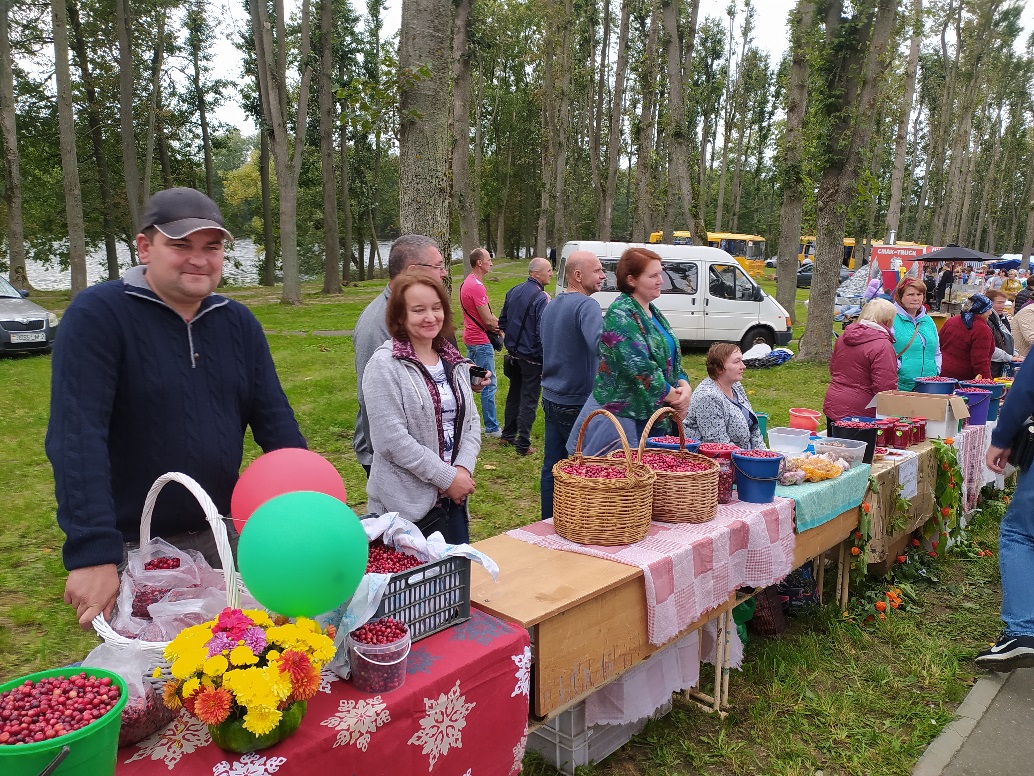 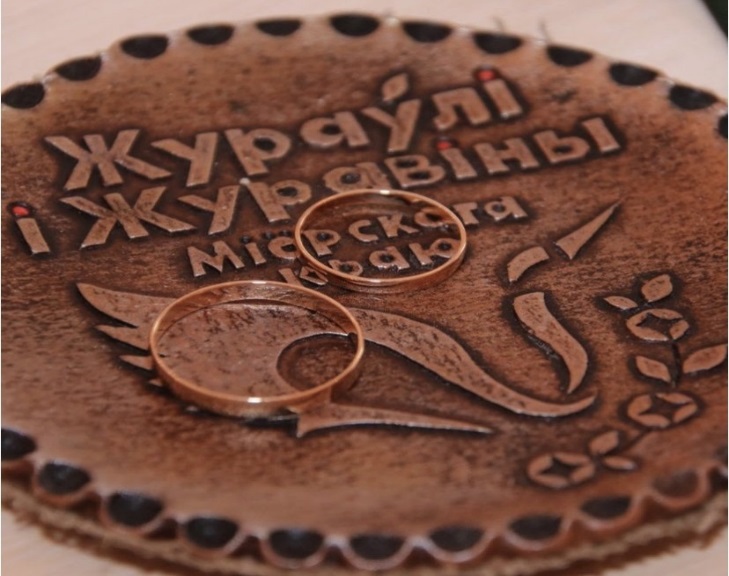 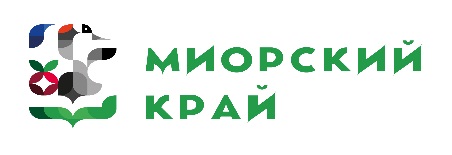 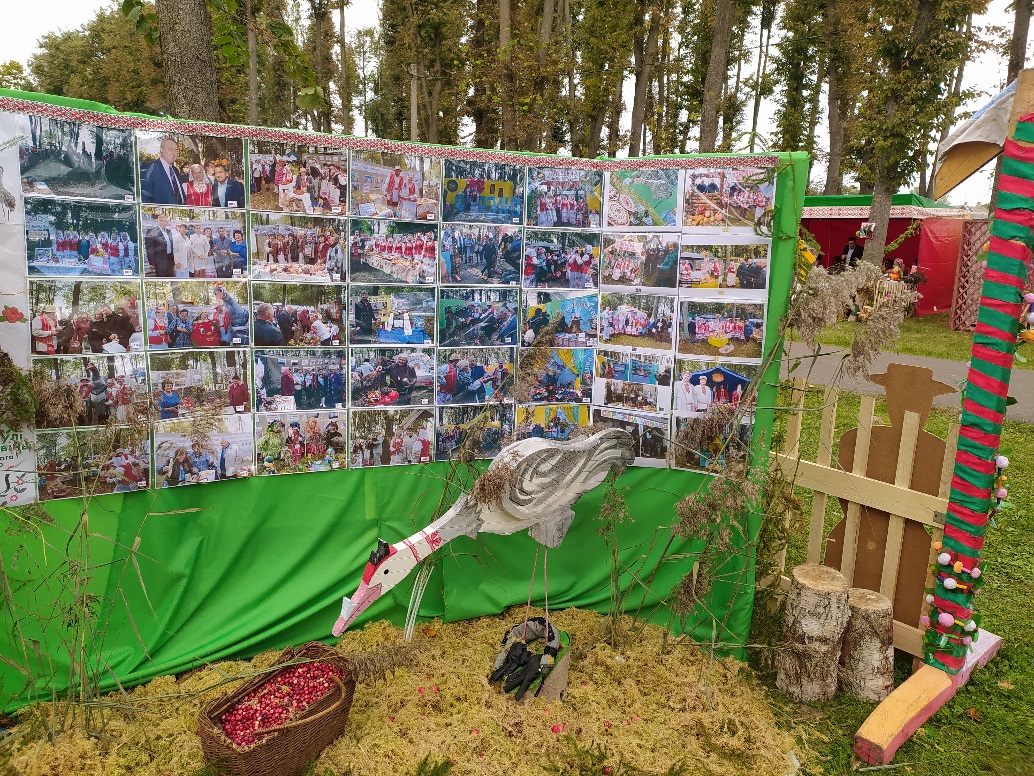 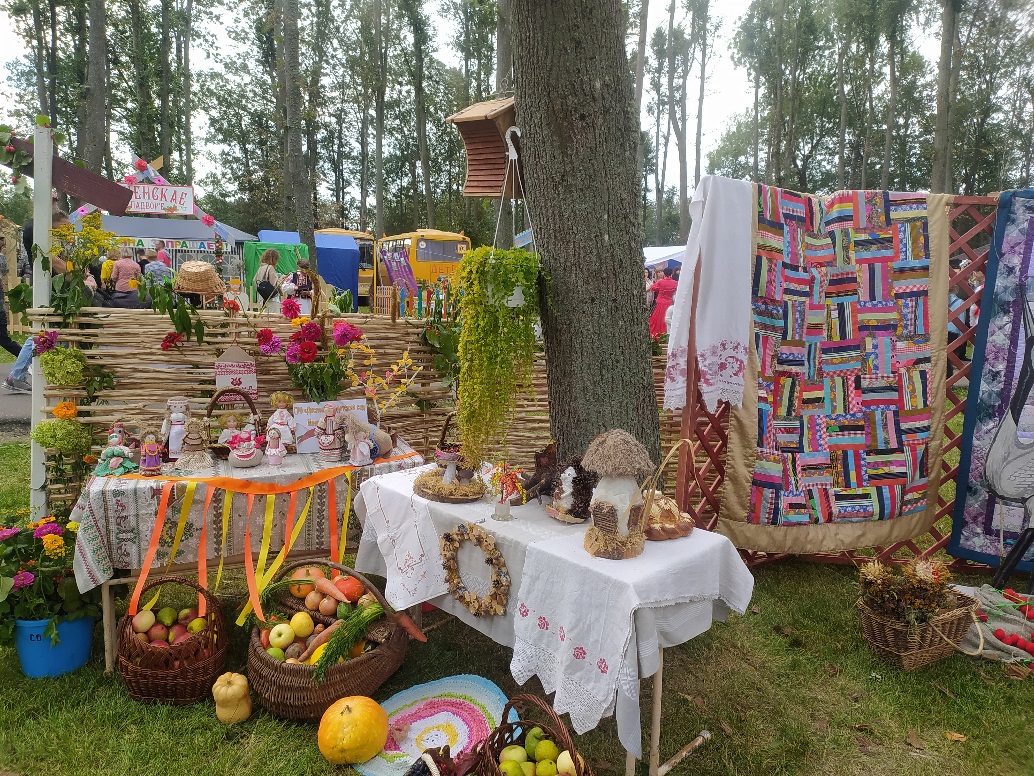 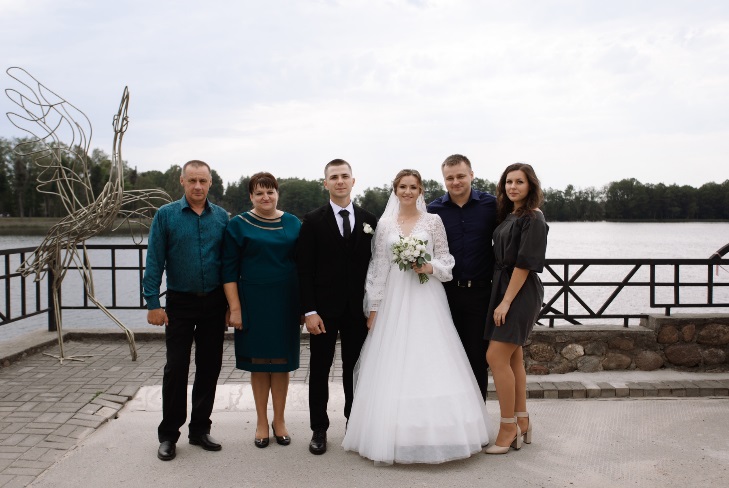 Рекламно-информационные материалы, сувенирная продукция
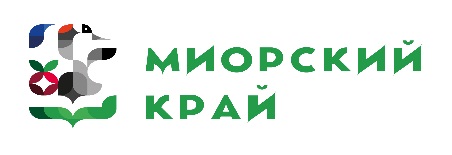 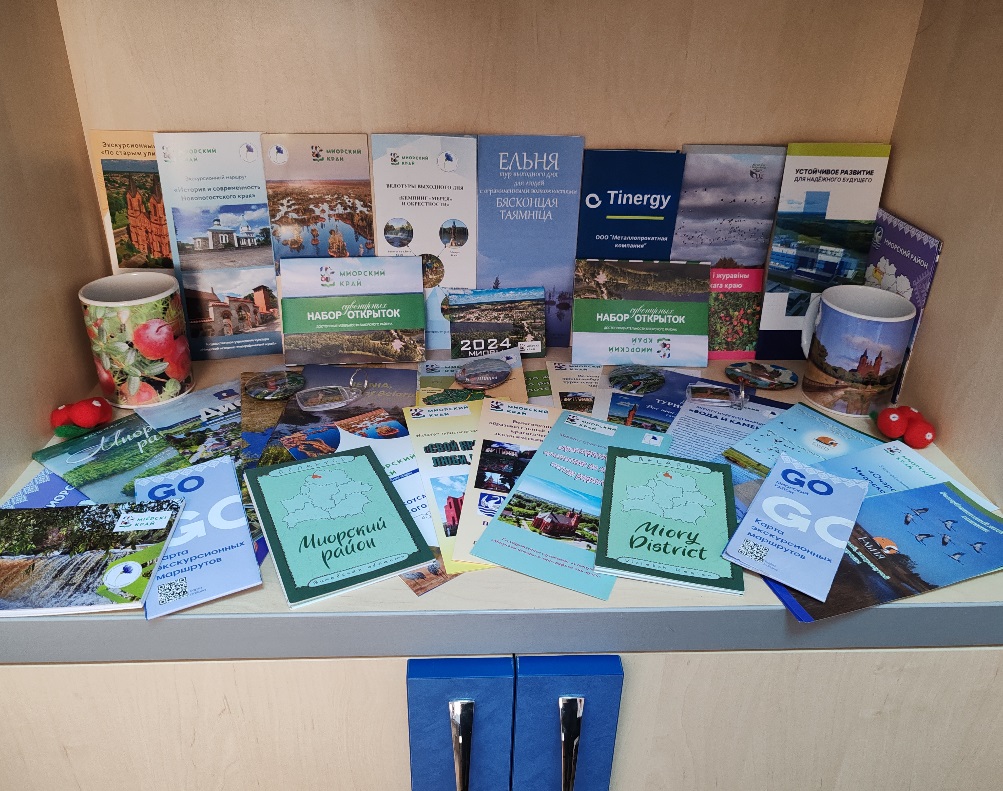 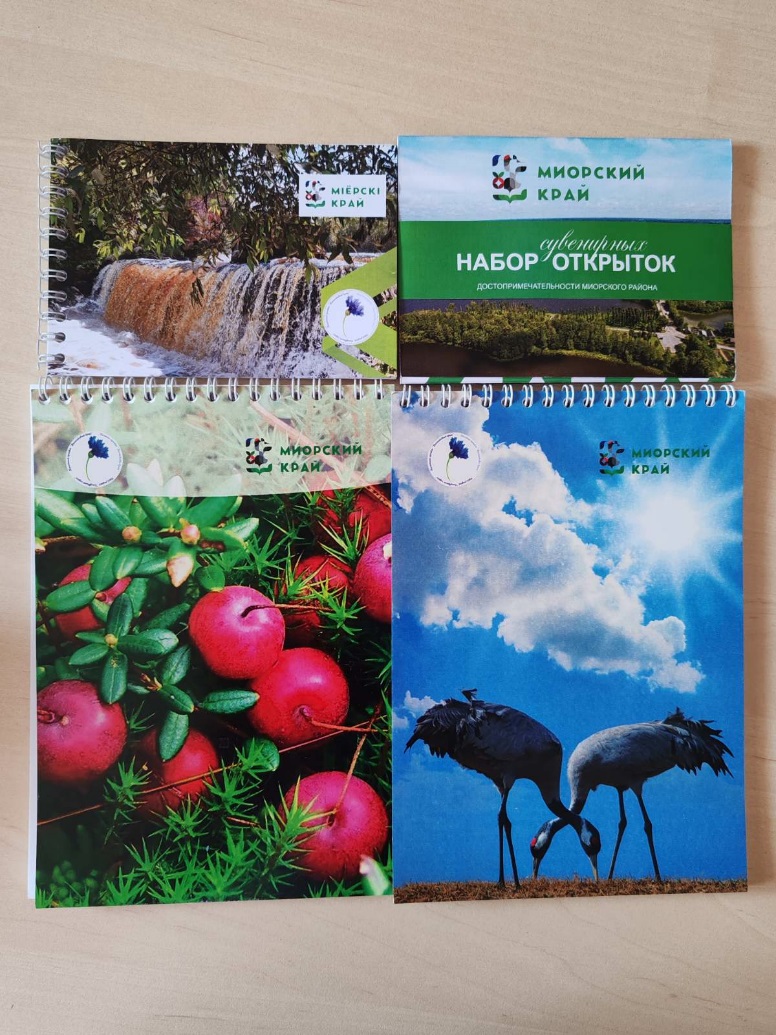 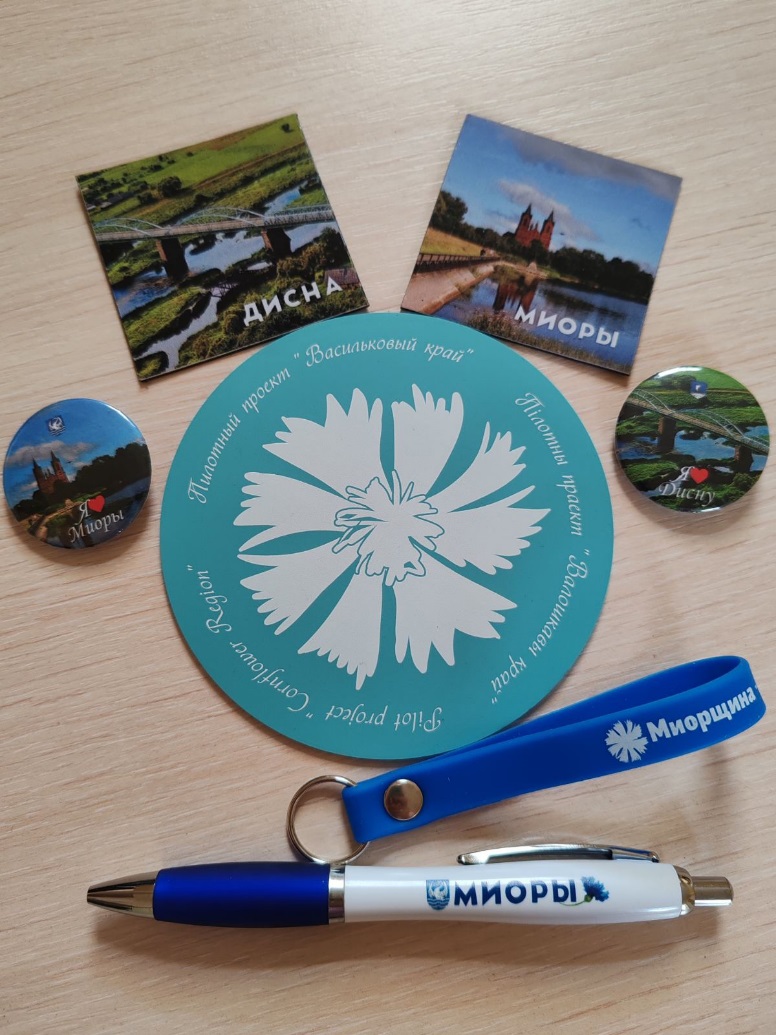 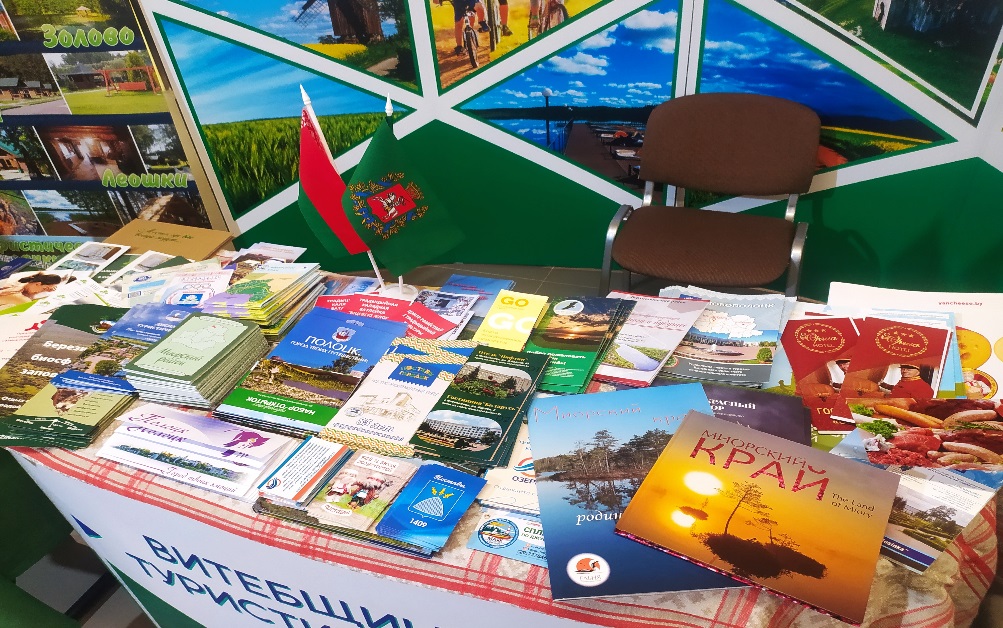 Участие в выставках
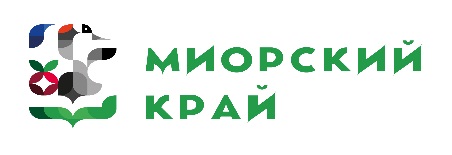 Международная туристическая выставка «МIТТ» в г. Москва
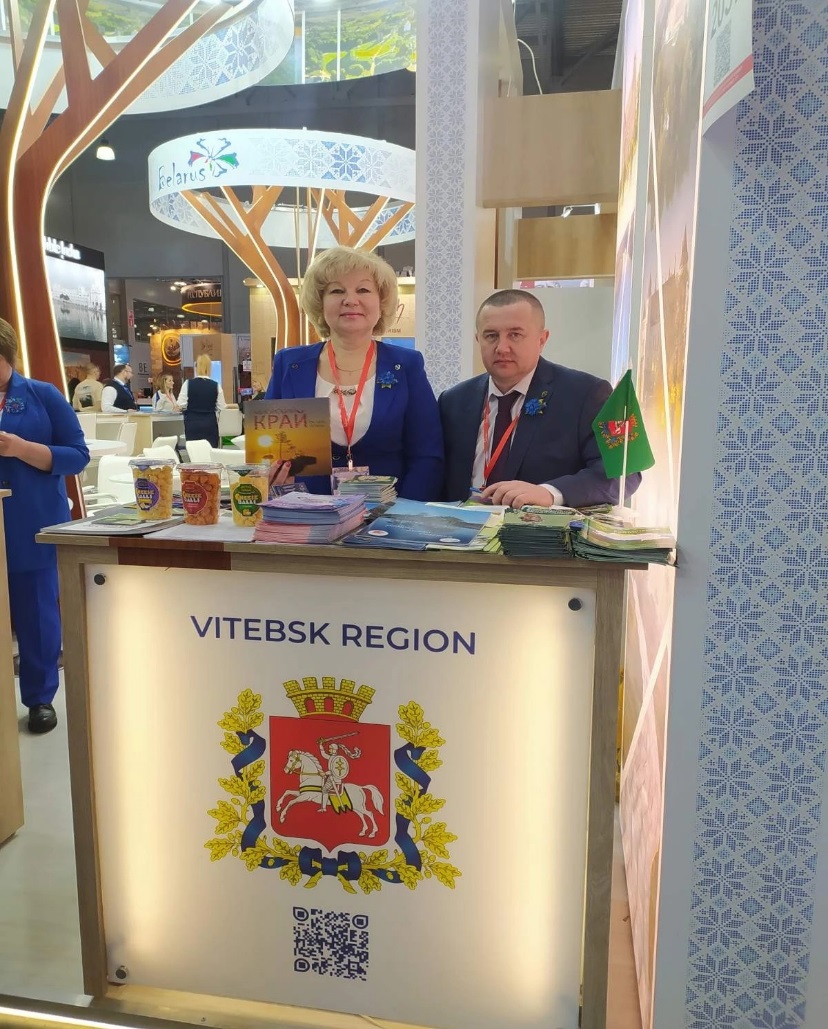 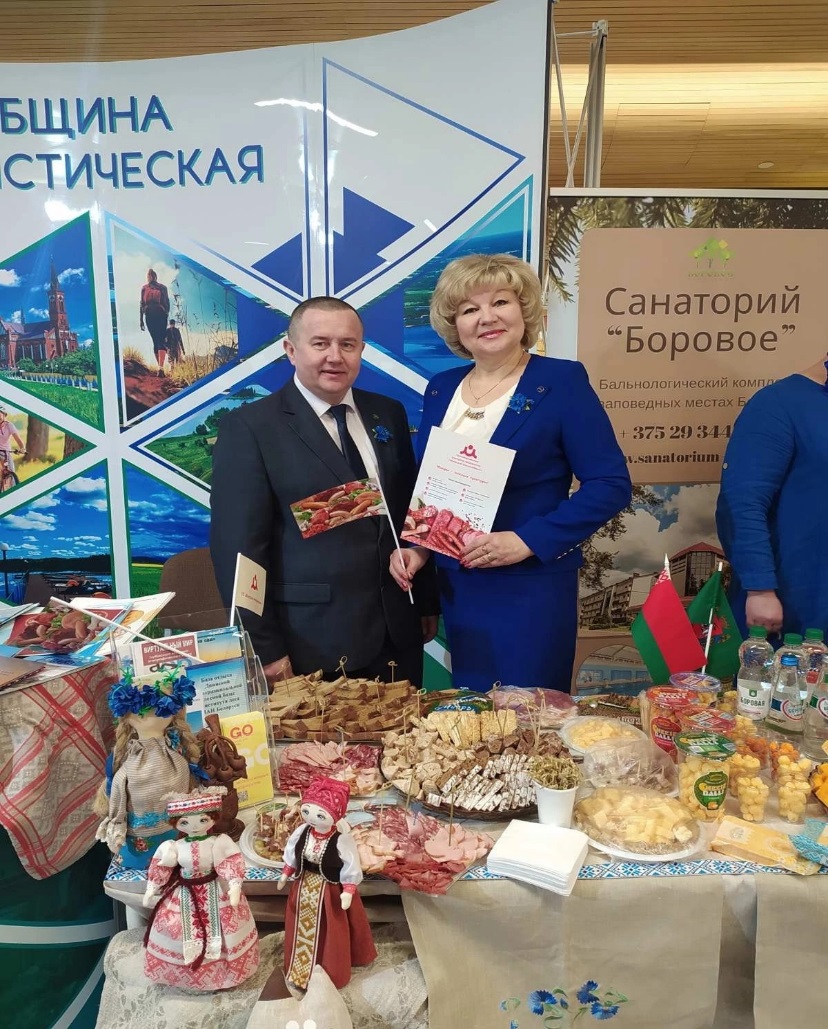 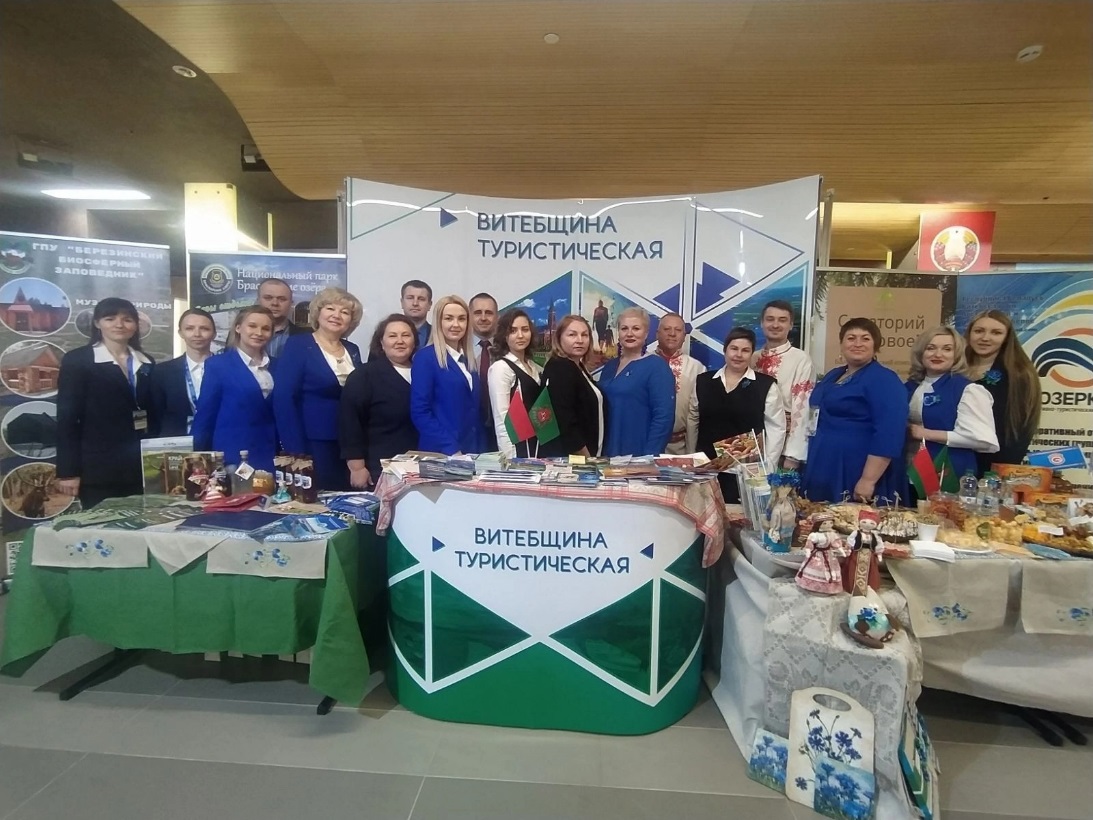 26-я Международная выставка-ярмарка 
туристических услуг «ОТДЫХ – 2024»
XXXIII Международный фестиваль искусств "Славянский базар" в Витебске
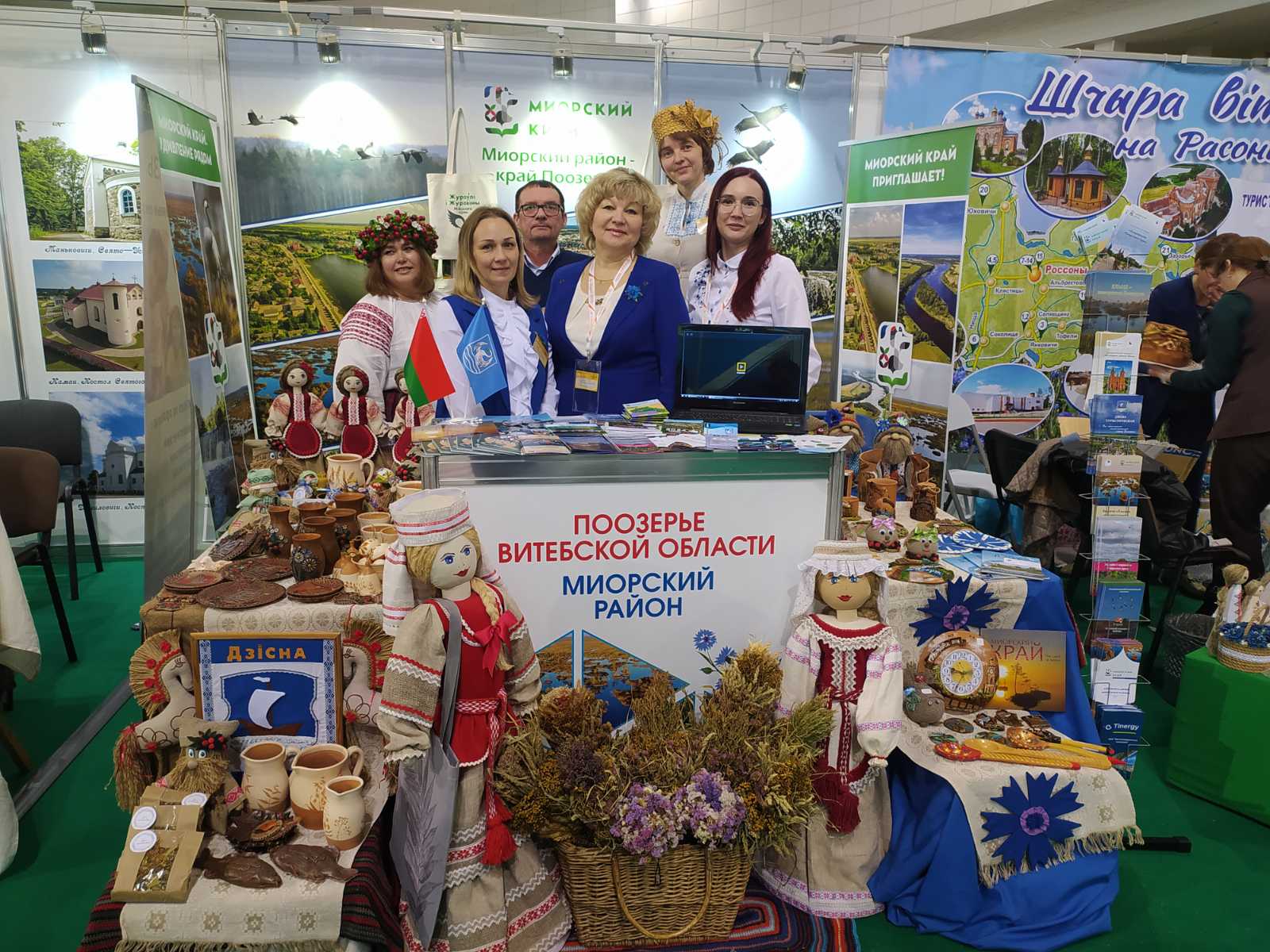 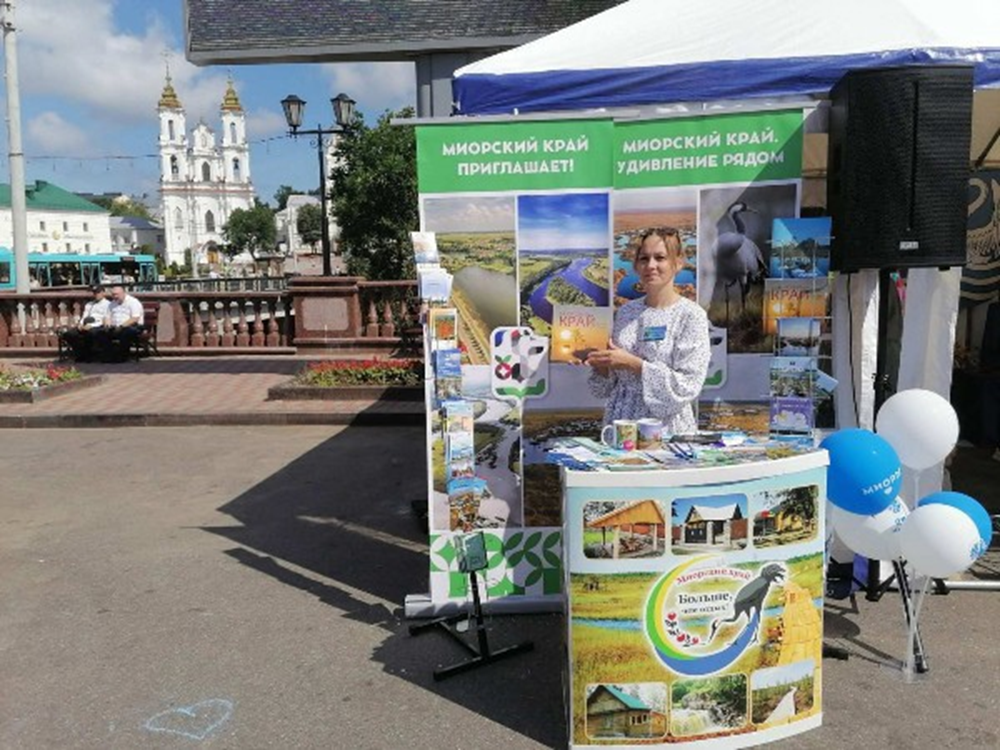 Размещение информации о туристическом потенциале района
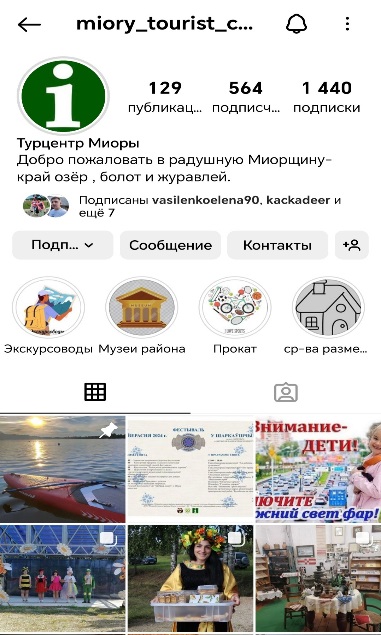 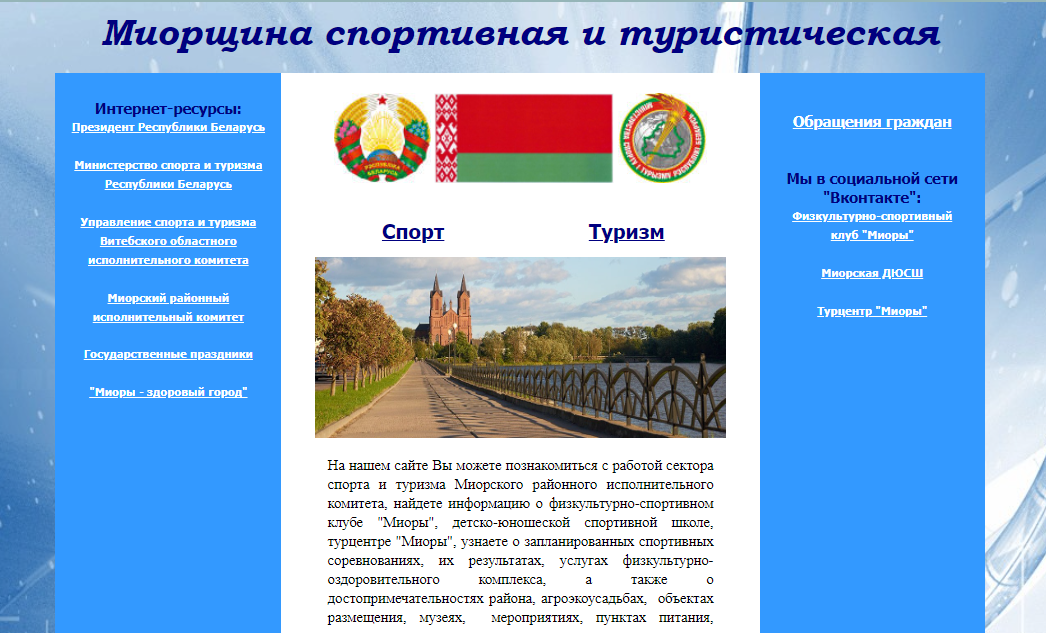 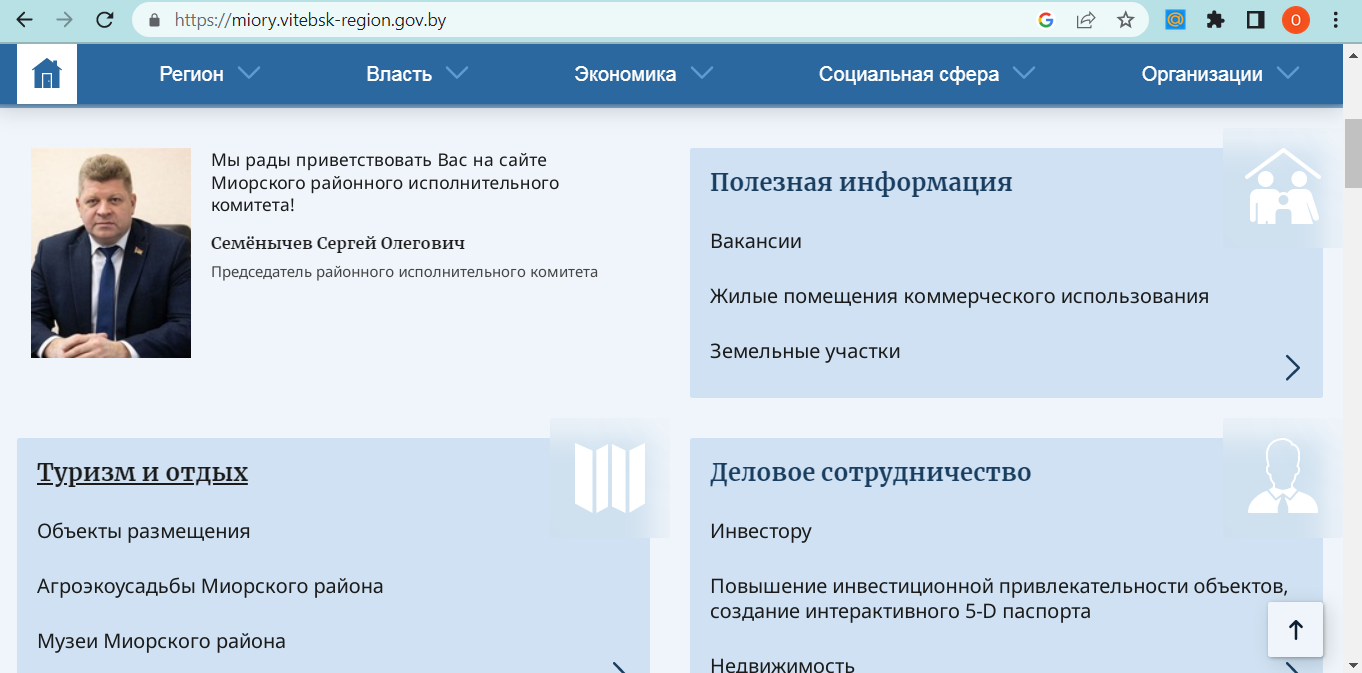 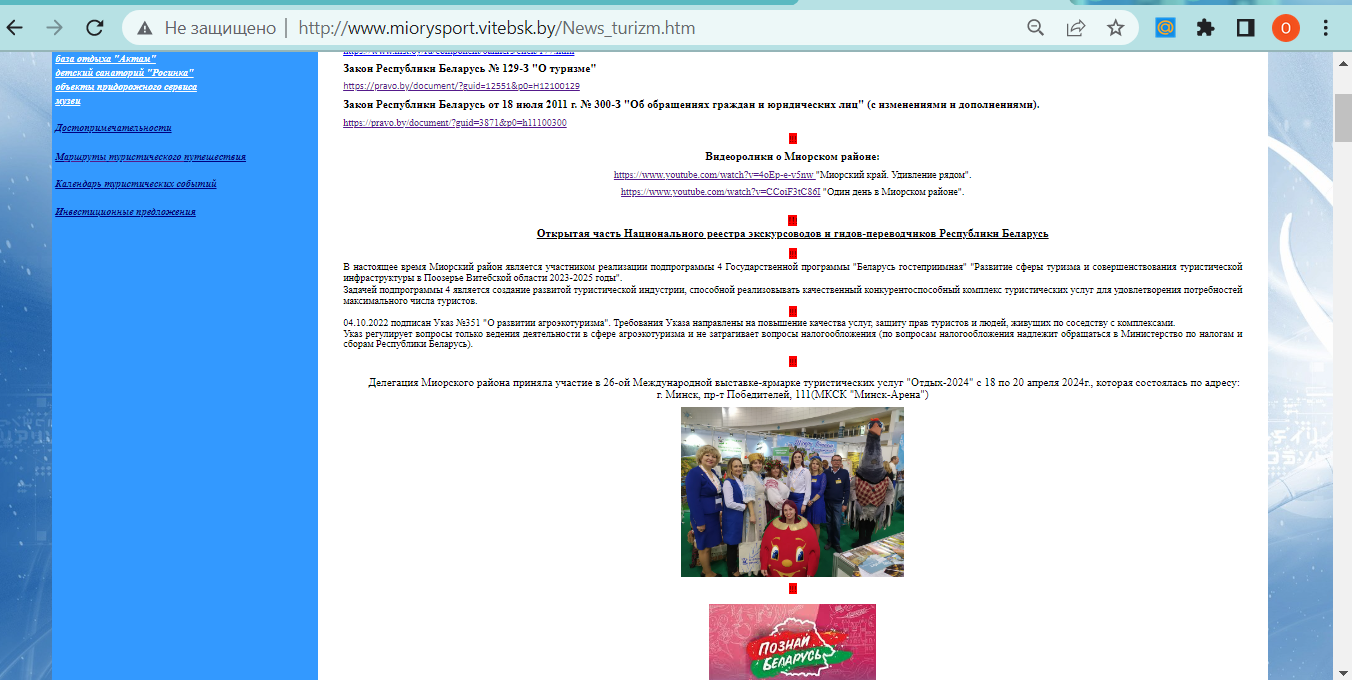 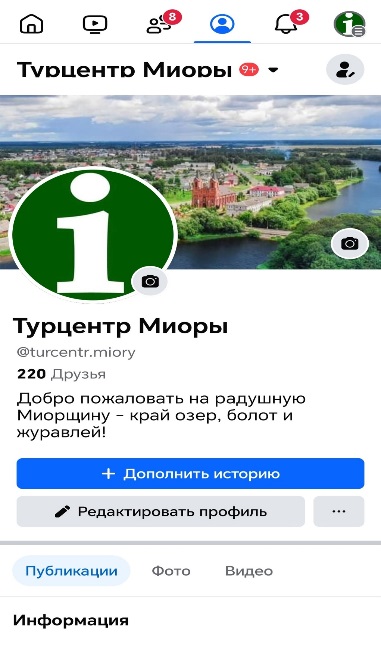 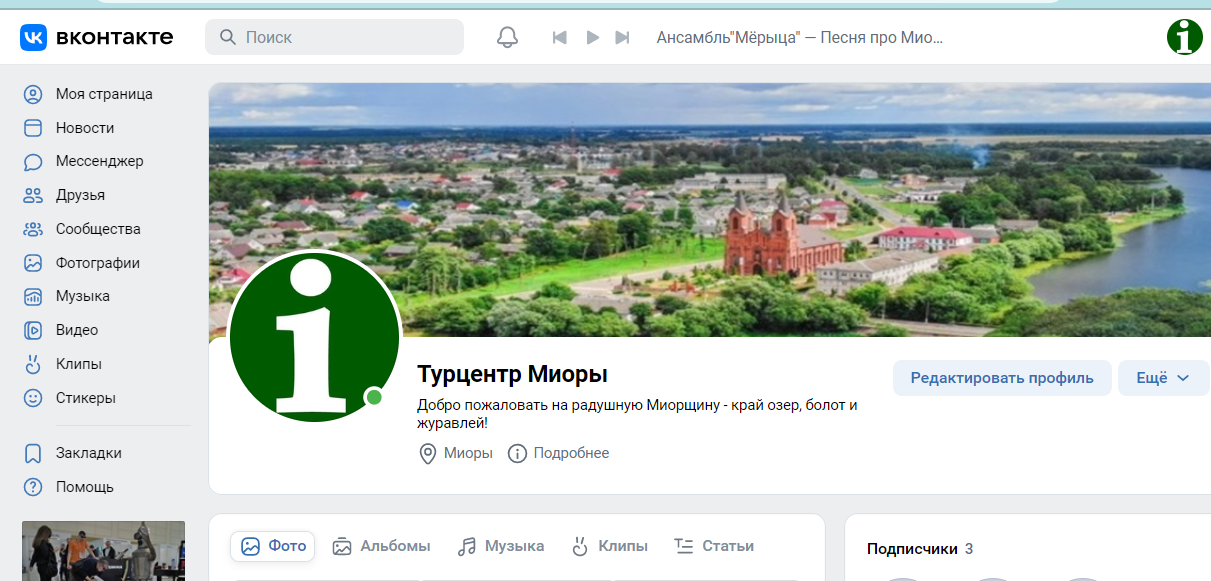 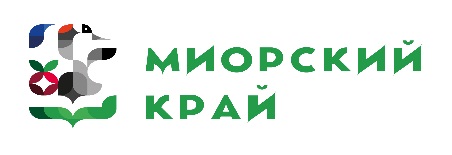 СПАСИБО ЗА ВНИМАНИЕ!